Chapter 4   SNMPv1 Network Management: Organization and Information Models
Chapter 4

SNMPv1 Network Management:
Organization and Information Models
*
Network Management: Principles and Practice
        ©  Mani Subramanian 2010
Chapter 4   SNMPv1 Network Management: Organization and Information Models
Objectives
IETF SNMP standard
History
RFC, STD, and FYI
Organization Model
2- and 3-tier models
Manager and agent
Management messages
Structure of management information, SMI
Object type and instance
Scalar and aggregate managed objects
Management information base, MIB
NMS physical and virtual databases
IETF MIB-2 standard
*
Network Management: Principles and Practice
        ©  Mani Subramanian 2010
Chapter 4   SNMPv1 Network Management: Organization and Information Models
Case Histories
AT&T Network Management Centers 
 Network Control Centers
 Network Operations Center
 CNN World Headquarters
 Centralized troubleshooting of NIC
 Performance degradation due to NMS
 Bell Operating company procedure
Notes
*
Network Management: Principles and Practice
        ©  Mani Subramanian 2010
Chapter 4   SNMPv1 Network Management: Organization and Information Models
Managed LAN
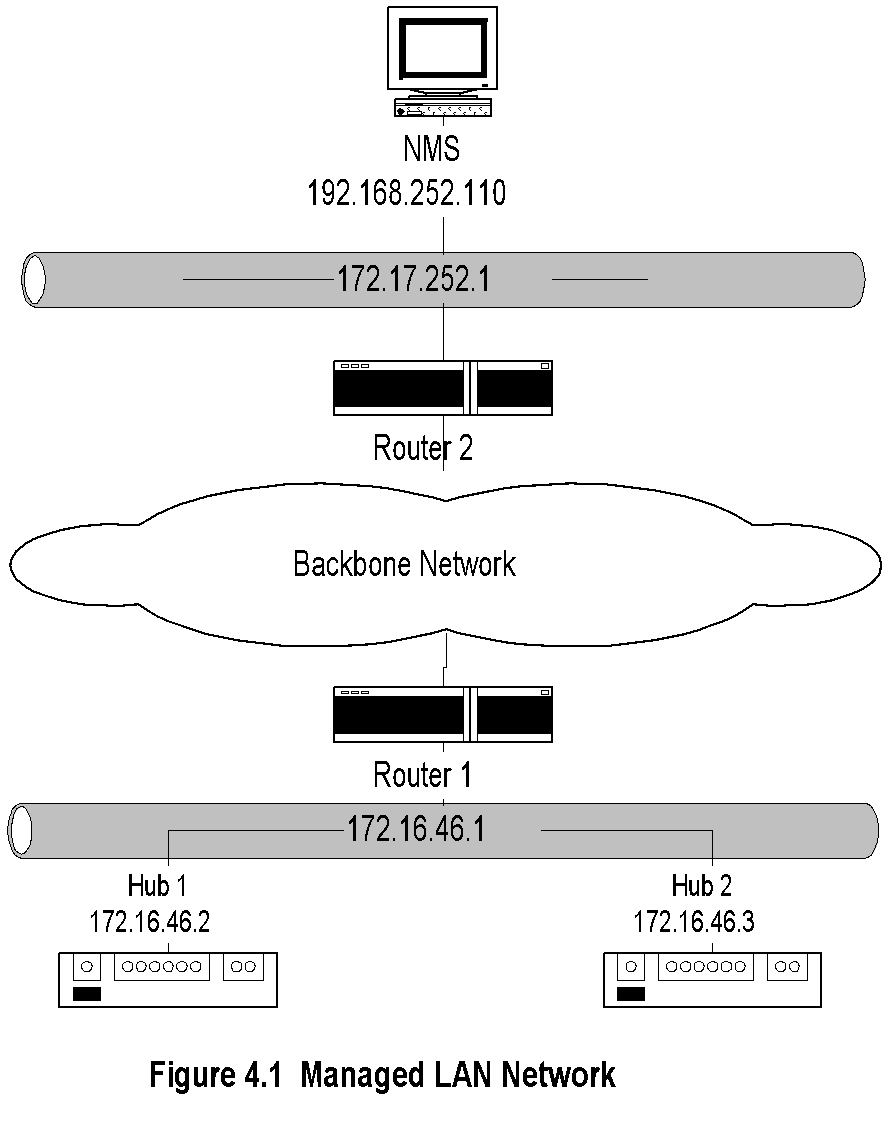 Notes
NMS on subnet 192.168.252.1 manages the router and  the hubs on subnet 172.16.46.1 across the backbone  network
*
Network Management: Principles and Practice
        ©  Mani Subramanian 2010
Chapter 4   SNMPv1 Network Management: Organization and Information Models
Managed Hub: 
System Information
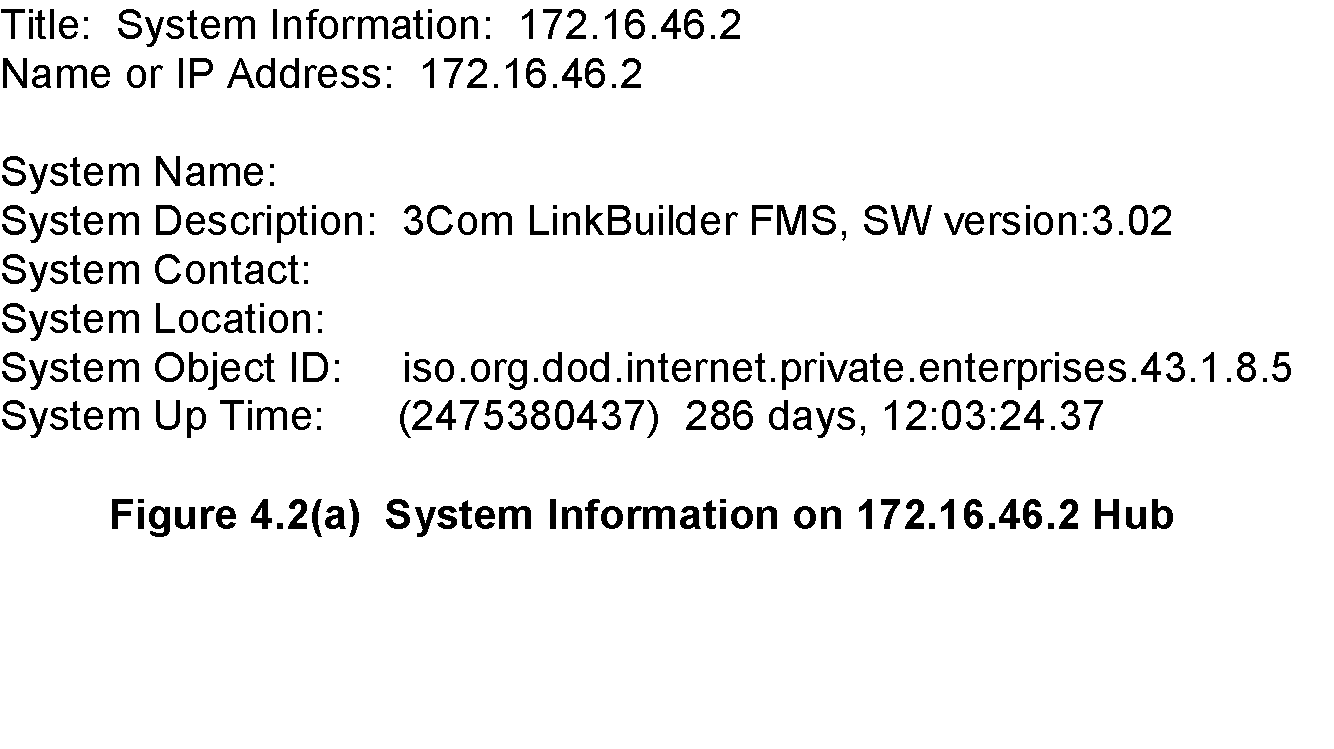 Notes
Information obtained querying the hub 
 Data truly reflects what is stored in the hub
*
Network Management: Principles and Practice
        ©  Mani Subramanian 2010
Chapter 4   SNMPv1 Network Management: Organization and Information Models
Managed Router: 
System Information
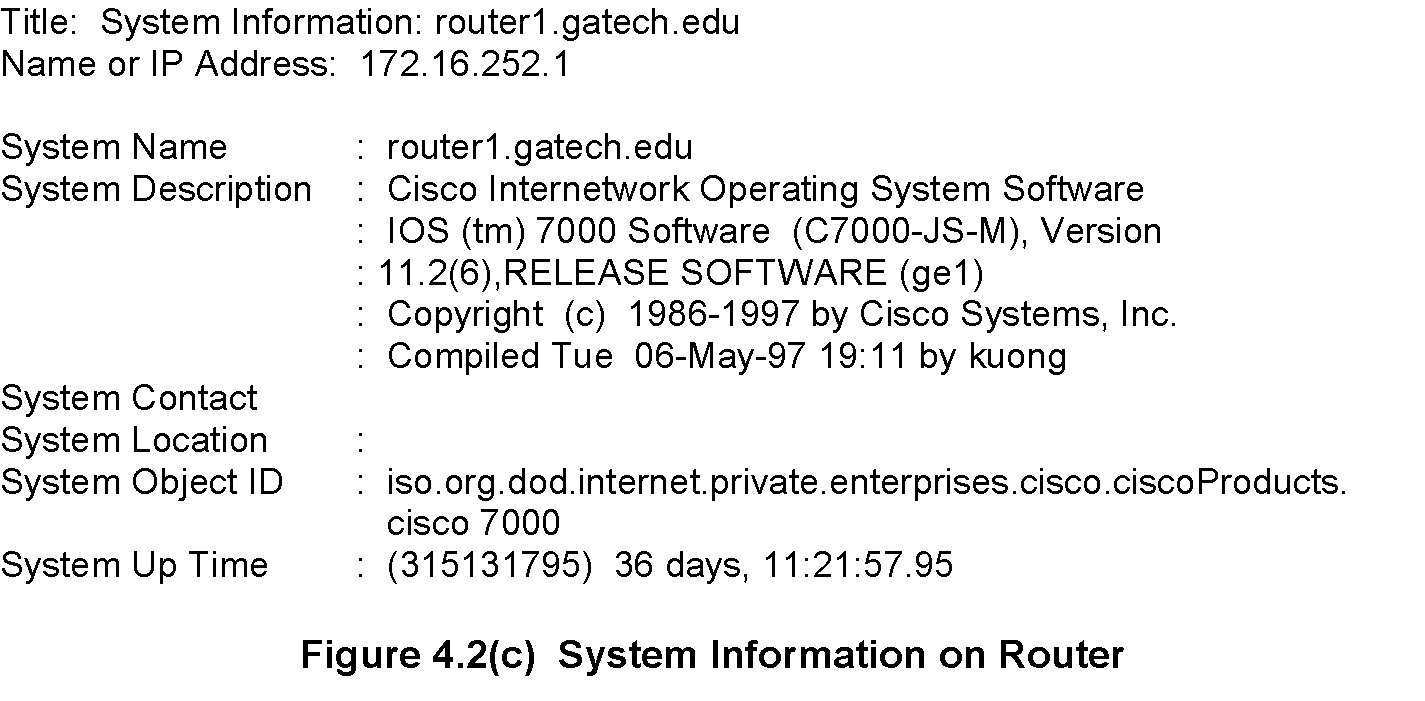 Notes
*
Network Management: Principles and Practice
        ©  Mani Subramanian 2010
Chapter 4   SNMPv1 Network Management: Organization and Information Models
Managed Hub: 
Port Addresses
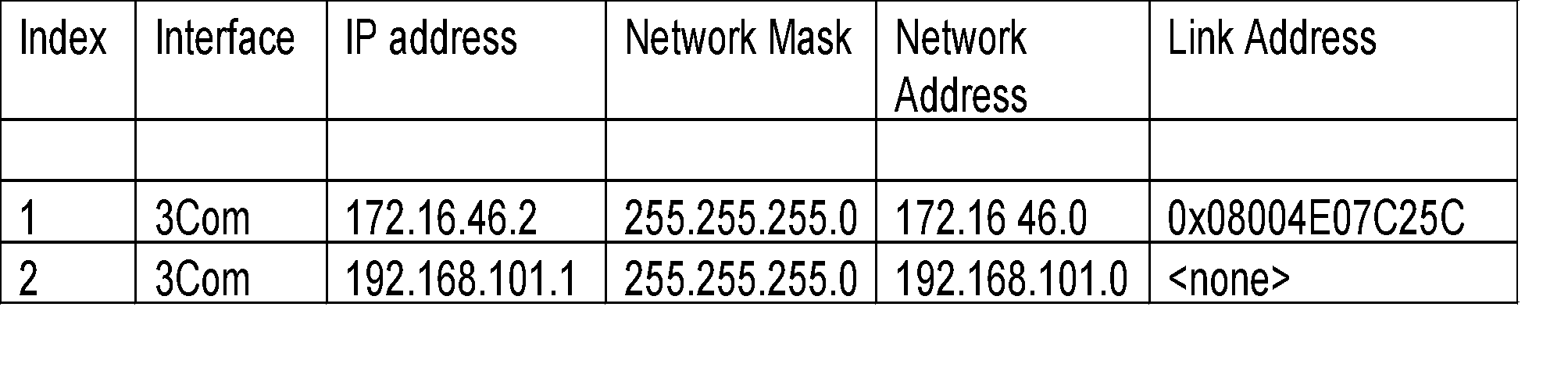 Notes
Information acquired by the NMS on hub interfaces 
 Index refers to the interface on the hub 
 Link address is the MAC address
 The second row data is a serial link
*
Network Management: Principles and Practice
        ©  Mani Subramanian 2010
Chapter 4   SNMPv1 Network Management: Organization and Information Models
Managed Router: 
Port Addresses
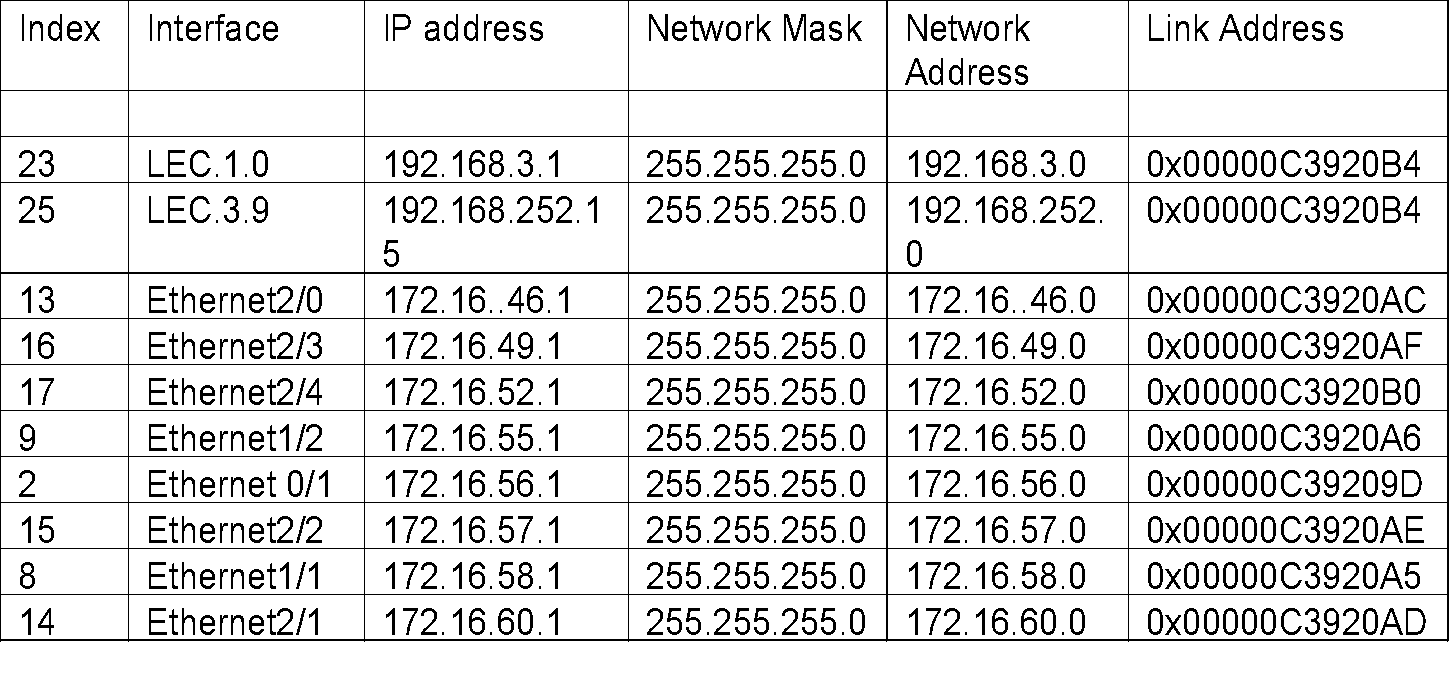 Notes
Information acquired by NMS on the router   interfaces
 Index refers to the interface on the router
 LEC is the LAN emulation card
 Ethernet 2/0 interface refers to the interface  card 2 and port 0 in that card
*
Network Management: Principles and Practice
        ©  Mani Subramanian 2010
Chapter 4   SNMPv1 Network Management: Organization and Information Models
Internet SNMP Management
1970s	Advanced Research Project Agency Network   (ARPANET) Internet Control Message Protocol   (ICMP)
 Internet Engineering Task Force (IETF)
 1990	SNMPv1
 1995	SNMPv2
 1998	SNMPv3
 Internet documents:
 Request for Comments (RFC)
 IETF STD Internet Standard
 FYI For Your Information
 Source for RFCs
 ftp://nic.mil/rfc
 ftp://ftp.internic.net/rfc
 http://nic/internet.net/
Notes
*
Network Management: Principles and Practice
        ©  Mani Subramanian 2010
Chapter 4   SNMPv1 Network Management: Organization and Information Models
SNMPv1 & SNMPv2
 Documents
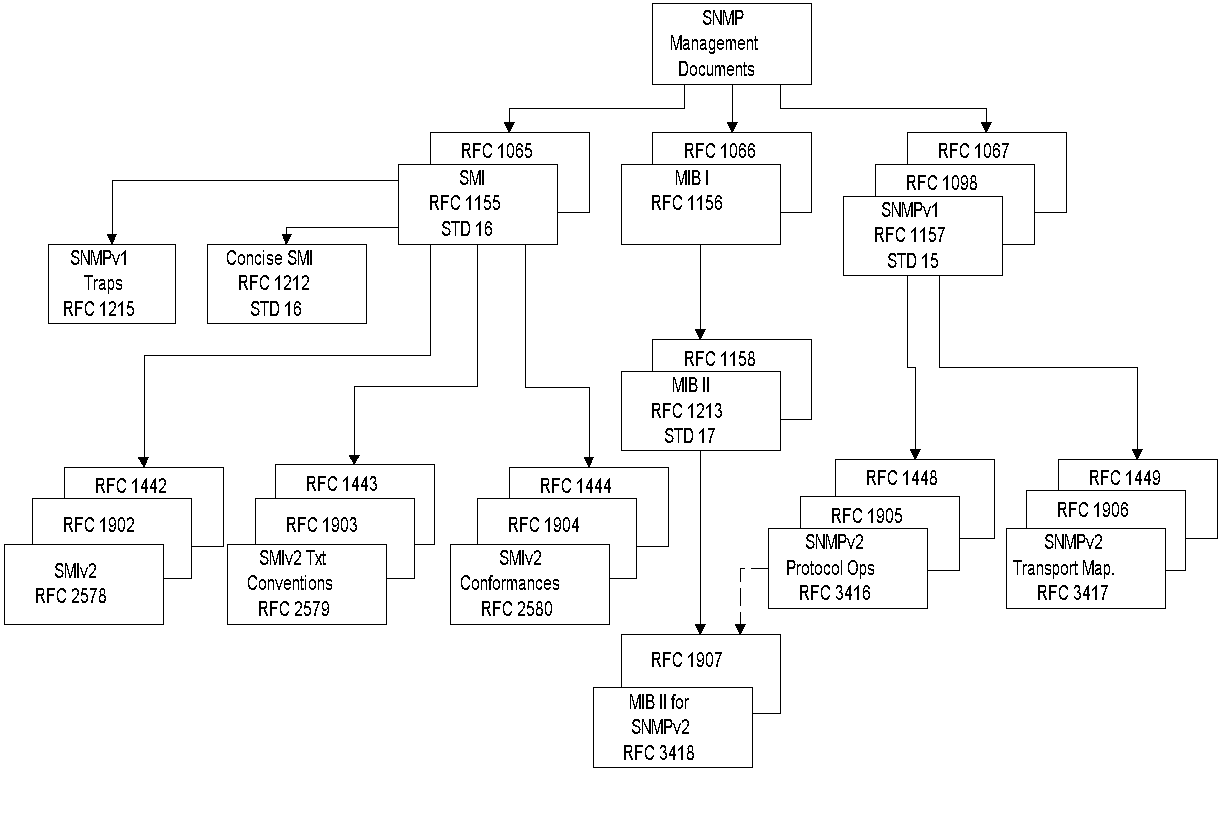 Figure 4.4  SNMP Document Evolution
Notes
*
Network Management: Principles and Practice
        ©  Mani Subramanian 2010
Chapter 4   SNMPv1 Network Management: Organization and Information Models
SNMP Model
Organization Model
 Relationship between network element,  agent, and manager
 Hierarchical architecture
 Information Model
 Uses ASN.1 syntax
 SMI (Structure of Management Information)
 MIB ( Management Information Base)
 Communication Model
 Transfer syntax
 SNMP over TCP/IP
 Communication services addressed by messages
 Security framework community-based model
Notes
*
Network Management: Principles and Practice
        ©  Mani Subramanian 2010
Chapter 4   SNMPv1 Network Management: Organization and Information Models
Two-Tier Organization Model
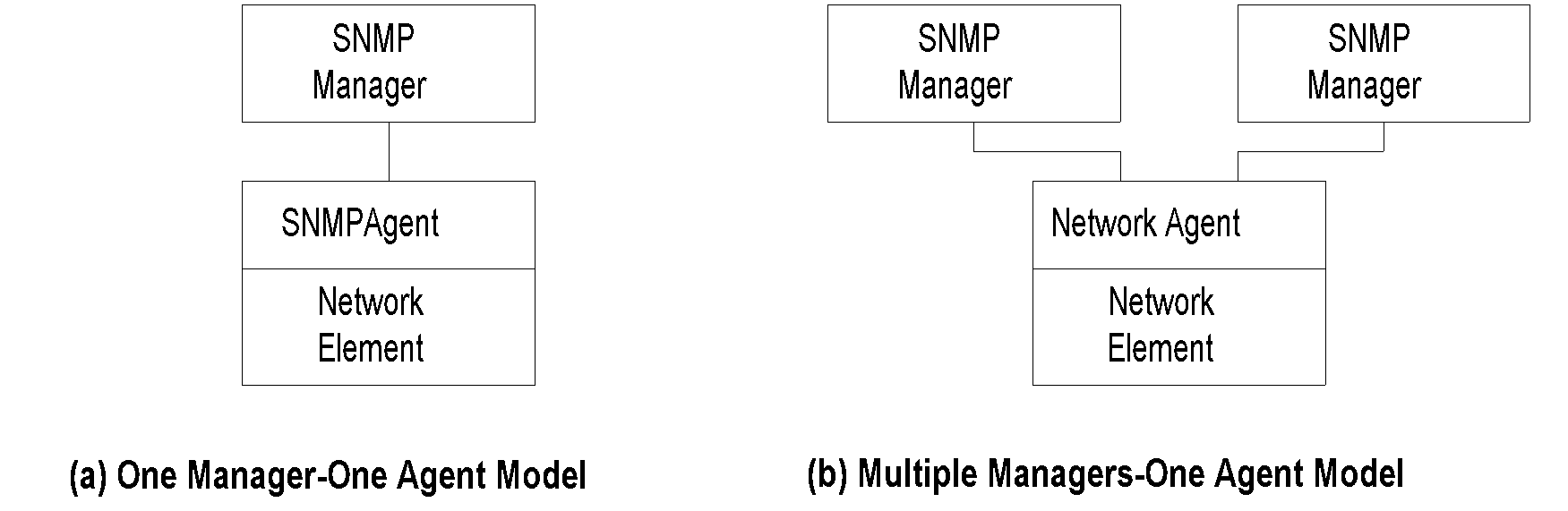 Figure 4.5  Two-Tier Organization Model
Notes
Any host that could query an agent is a manager.
*
Network Management: Principles and Practice
        ©  Mani Subramanian 2010
Chapter 4   SNMPv1 Network Management: Organization and Information Models
Three-Tier Organization Model:
RMON
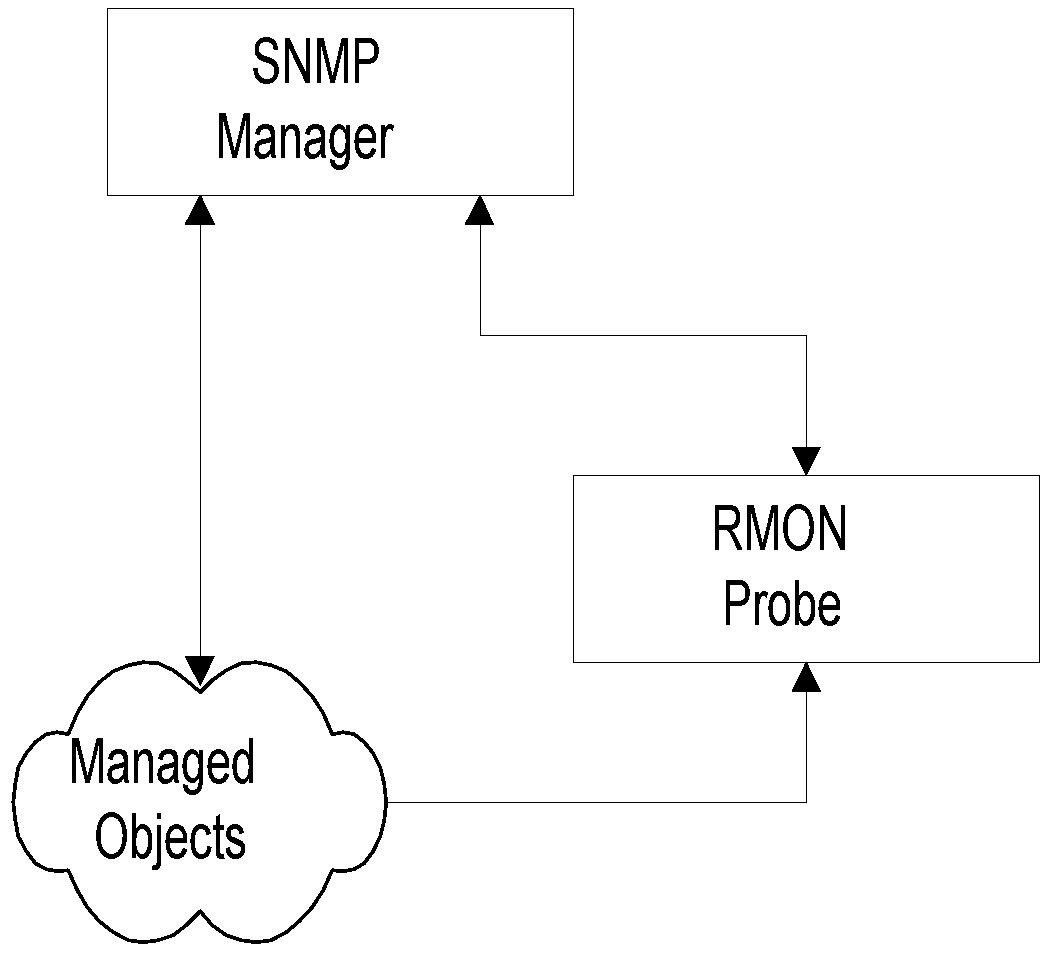 Figure 4.6  Three-Tier Organization Model
Notes
Managed object comprises network element and  management agent
 RMON acts as an agent and a manager 
 RMON (Remote Monitoring) gathers data from MO,  analyses the data, and stores the data
 Communicates the statistics to the manager
*
Network Management: Principles and Practice
        ©  Mani Subramanian 2010
Chapter 4   SNMPv1 Network Management: Organization and Information Models
Three-Tier Organization Model:
Proxy Server
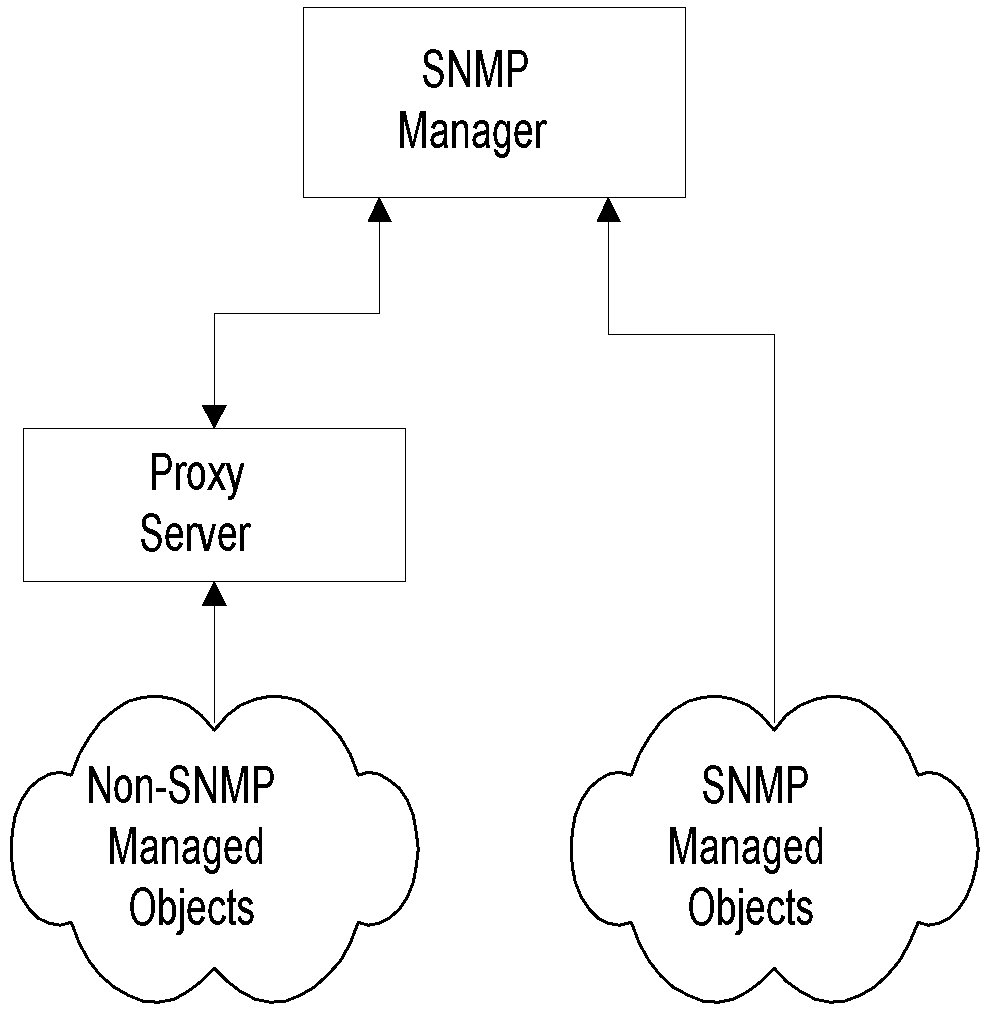 Figure 4.7  Proxy Server Organization Model
Notes
Proxy server converts non-SNMP data from  non-SNMP objects to SNMP compatible objects   and messages
*
Network Management: Principles and Practice
        ©  Mani Subramanian 2010
Chapter 4   SNMPv1 Network Management: Organization and Information Models
System Architecture
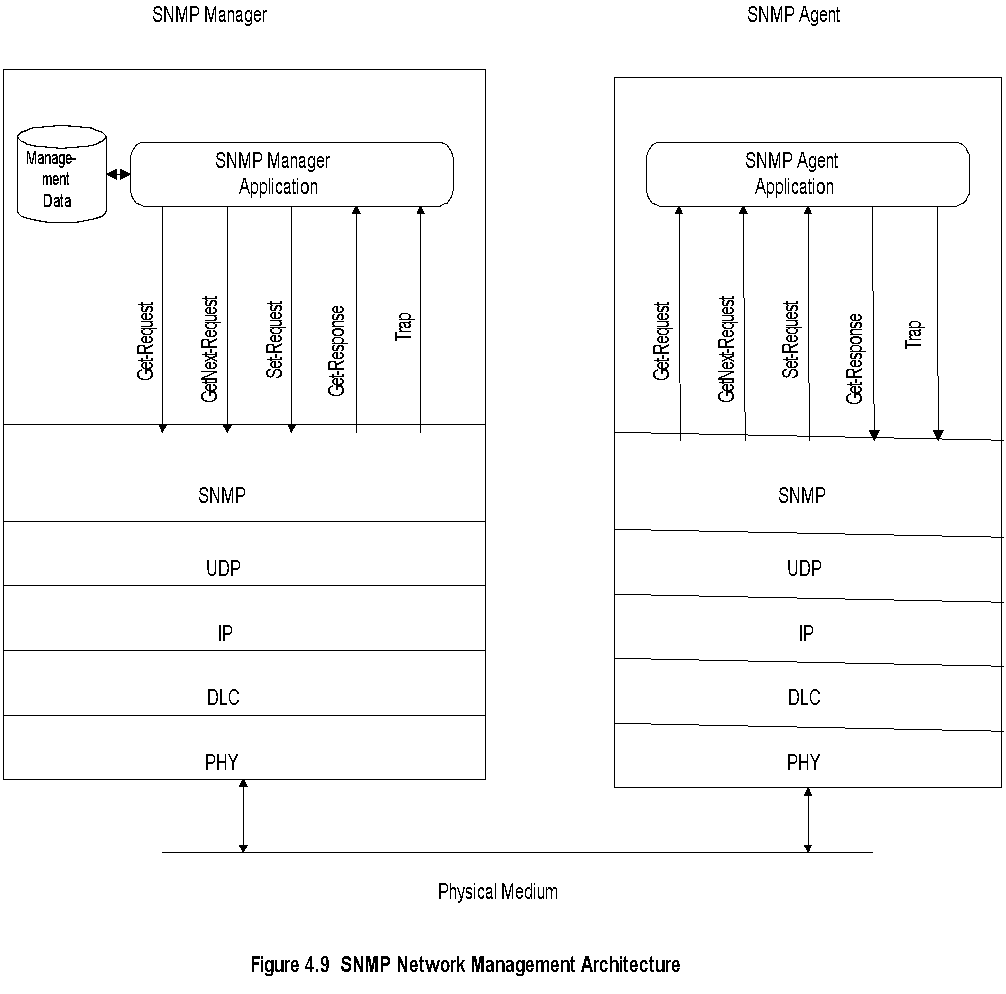 Notes
Messages between manager and agent
 Direction of messages - 3 from manager and  2 from agent
*
Network Management: Principles and Practice
        ©  Mani Subramanian 2010
Chapter 4   SNMPv1 Network Management: Organization and Information Models
SNMP Messages
Get-Request
 Sent by manager requesting data from agent
 Get-Next-Request
 Sent by manager requesting data on the next  MO to the one specified
 Set-Request
 Initializes or changes the value of network  element
 Get-Response
 Agent responds with data for get and set   requests from the manager
 Trap
 Alarm generated by an agent
Notes
*
Network Management: Principles and Practice
        ©  Mani Subramanian 2010
Chapter 4   SNMPv1 Network Management: Organization and Information Models
Information
Structure of Management Information (SMI)  (RFC 1155)
 Managed Object
 Scalar
 Aggregate or tabular object
 Management Information Base (RFC 1213)
Notes
RFCs can be downloaded from ftp.internic.net/rfc
*
Network Management: Principles and Practice
        ©  Mani Subramanian 2010
Chapter 4   SNMPv1 Network Management: Organization and Information Models
Managed Object
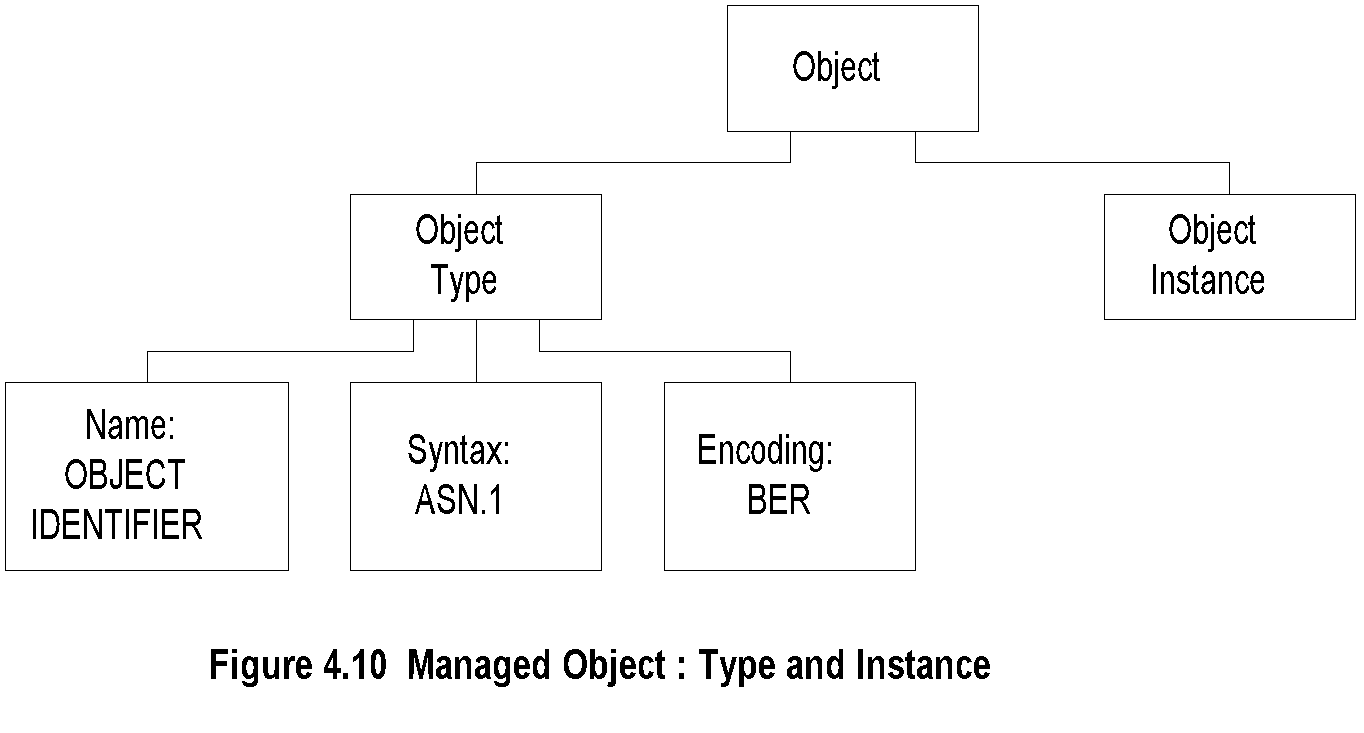 Notes
Object type and data type are synonymous
 Object identifier is data type, not instance
 Object instance IP address (See Figure 4.2)
*
Network Management: Principles and Practice
        ©  Mani Subramanian 2010
Chapter 4   SNMPv1 Network Management: Organization and Information Models
Managed Object: Multiple Instances
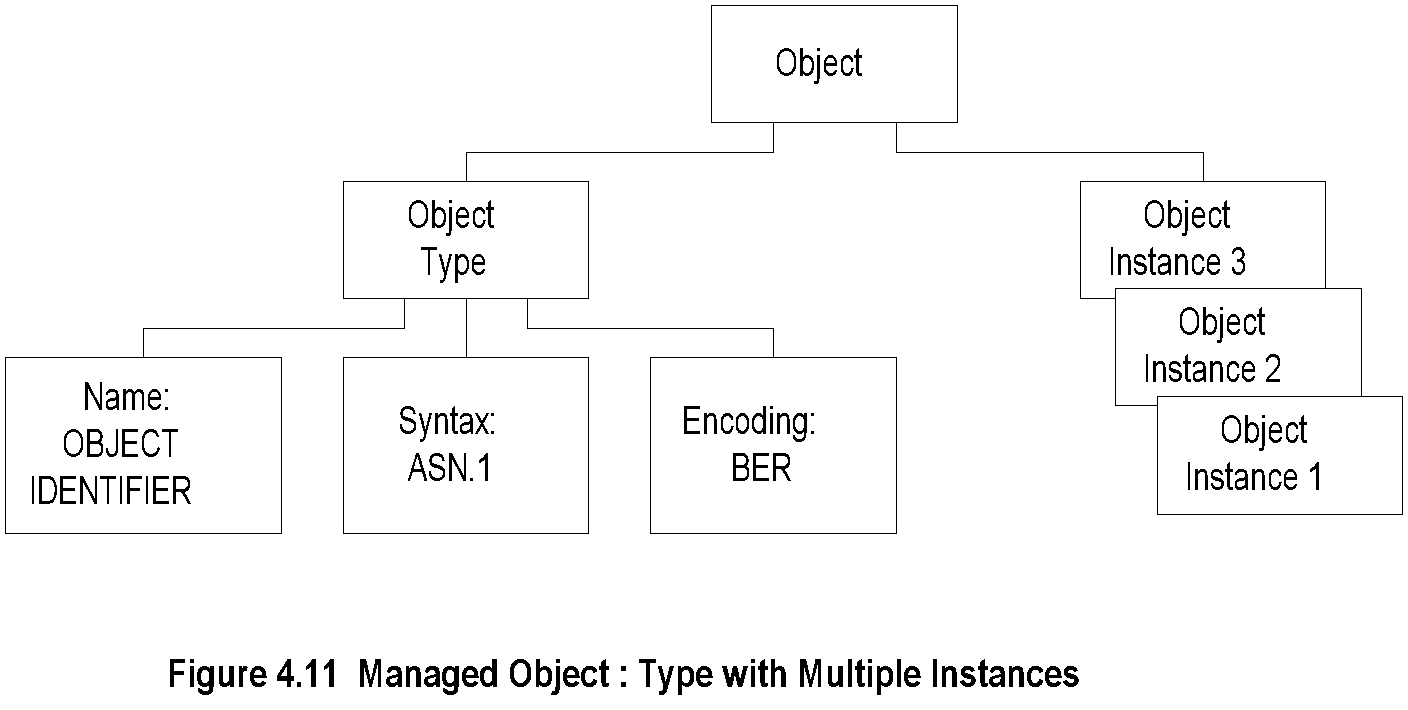 Notes
All 3 Com hubs of the same version have identical  identifier; they are distinguished by the IP address.
 Each IP address is an instance of the object.
*
Network Management: Principles and Practice
        ©  Mani Subramanian 2010
Chapter 4   SNMPv1 Network Management: Organization and Information Models
Name
Uniquely defined by
 DESCRIPTOR AND
 OBJECT IDENTIFIER
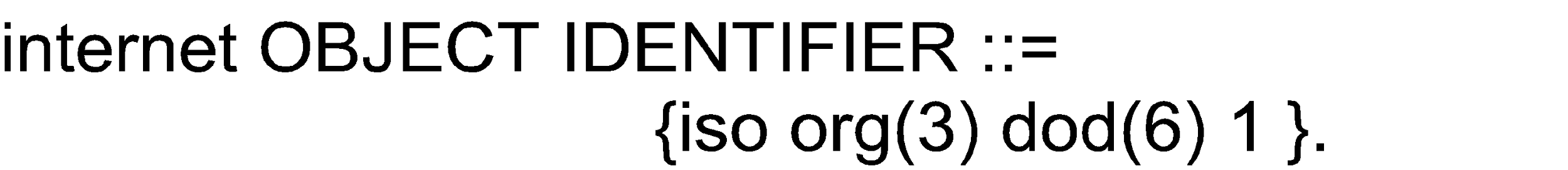 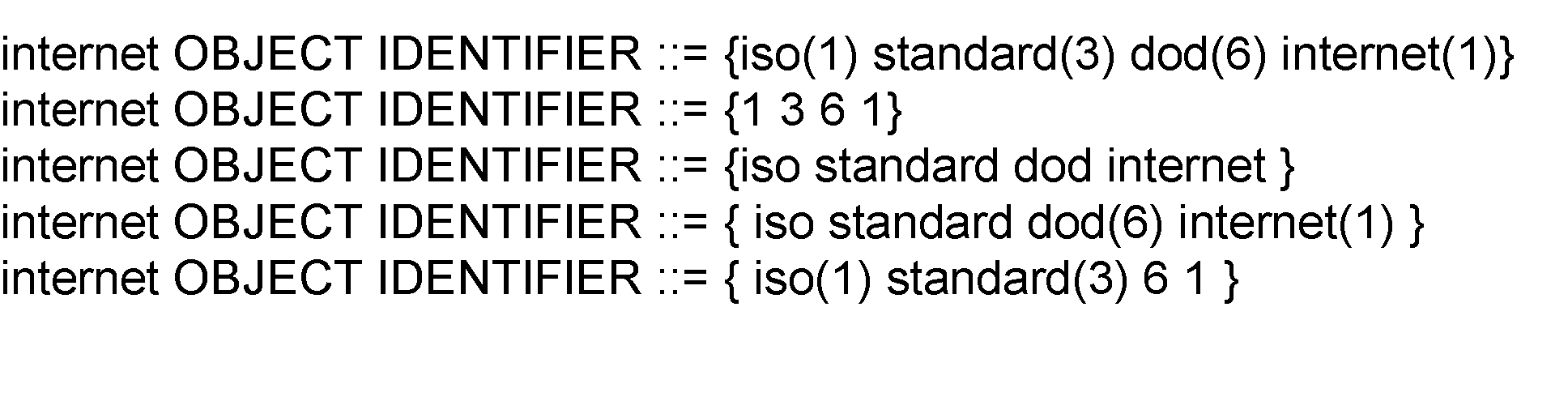 Notes
Example
	ipAddrTable	ip 20
*
Network Management: Principles and Practice
        ©  Mani Subramanian 2010
Chapter 4   SNMPv1 Network Management: Organization and Information Models
Internet Subnodes
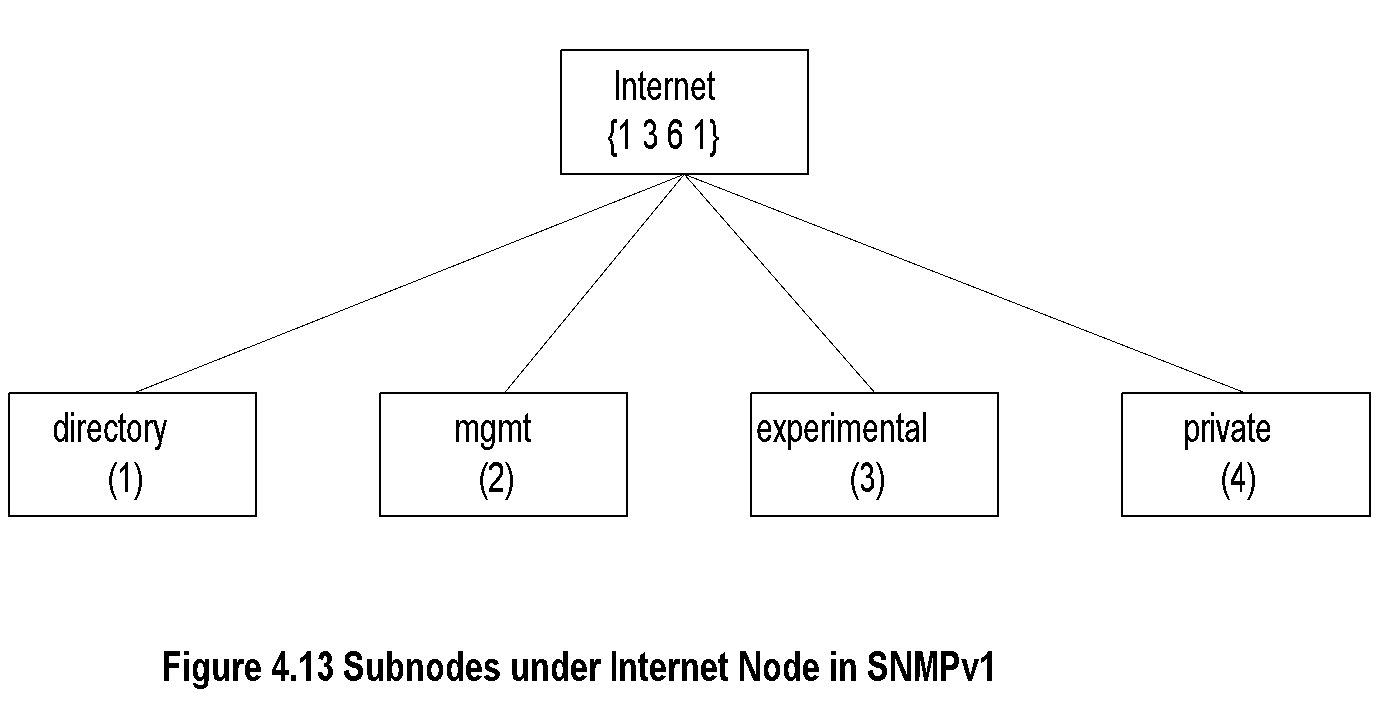 Notes
directory		OBJECT IDENTIFIER ::= {internet 1}
  mgmt		OBJECT IDENTIFIER ::= {internet 2}
  experimental	OBJECT IDENTIFIER ::= {internet 3}
  private		OBJECT IDENTIFIER ::= {internet 4}
*
Network Management: Principles and Practice
        ©  Mani Subramanian 2010
Chapter 4   SNMPv1 Network Management: Organization and Information Models
Private MIB Example
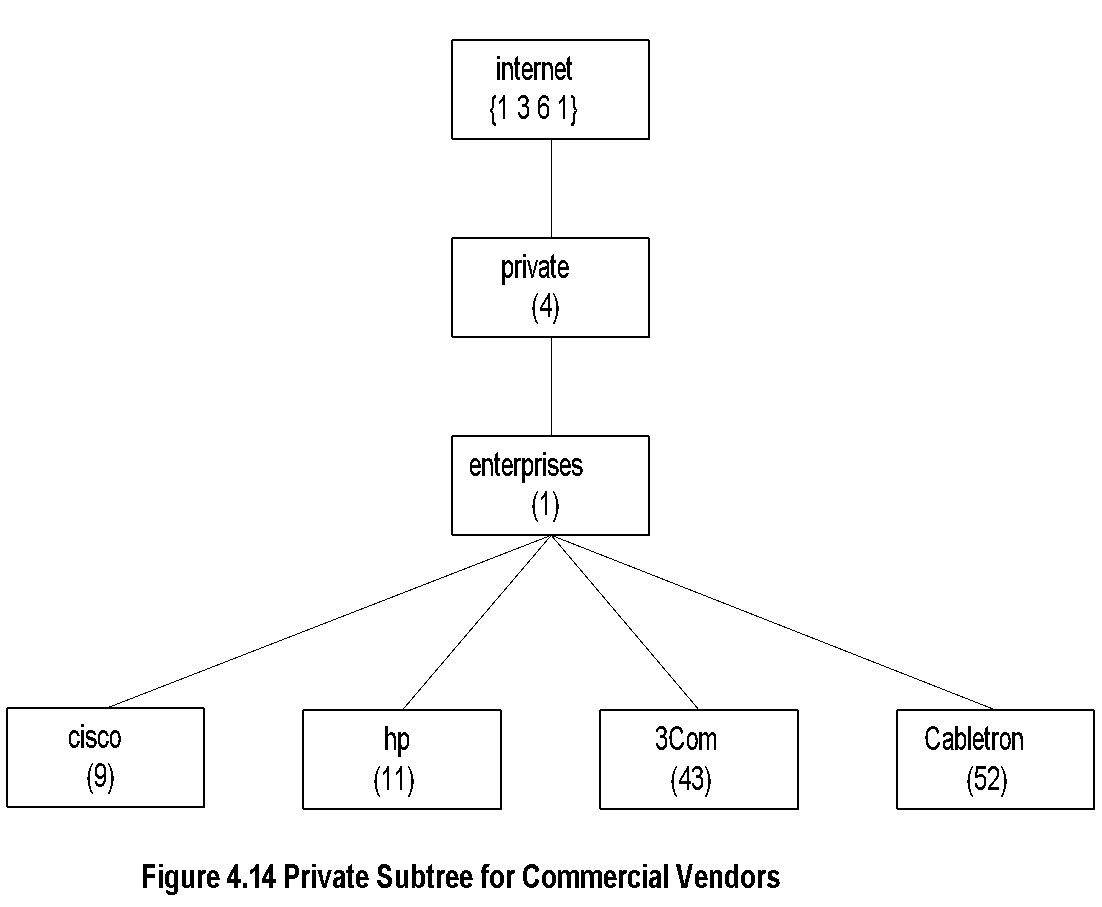 Notes
private MIB intended for vendor equipment
 IANA (Internet Assigned Numbers Authority)   assigns identifiers
*
Network Management: Principles and Practice
        ©  Mani Subramanian 2010
Chapter 4   SNMPv1 Network Management: Organization and Information Models
SNMP ASN.1 Data Type
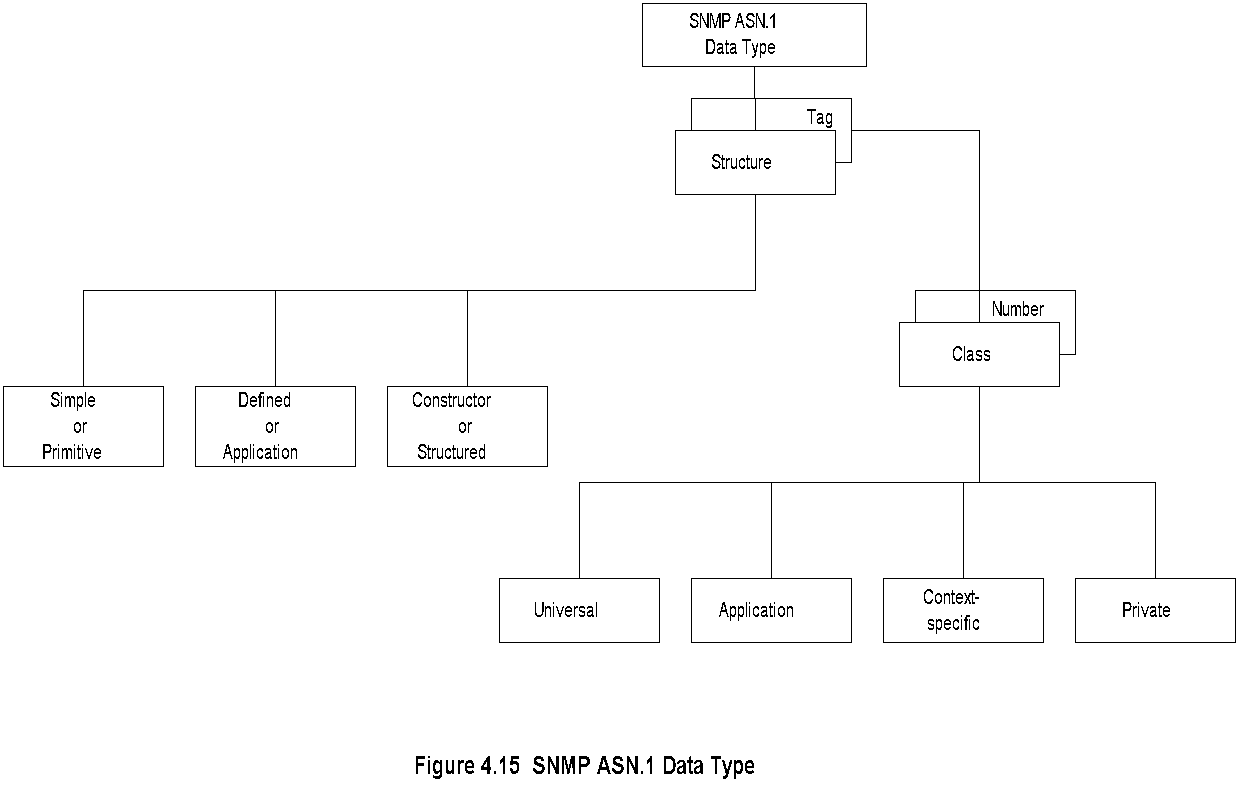 *
Network Management: Principles and Practice
        ©  Mani Subramanian 2010
Chapter 4   SNMPv1 Network Management: Organization and Information Models
Primitive Data Types
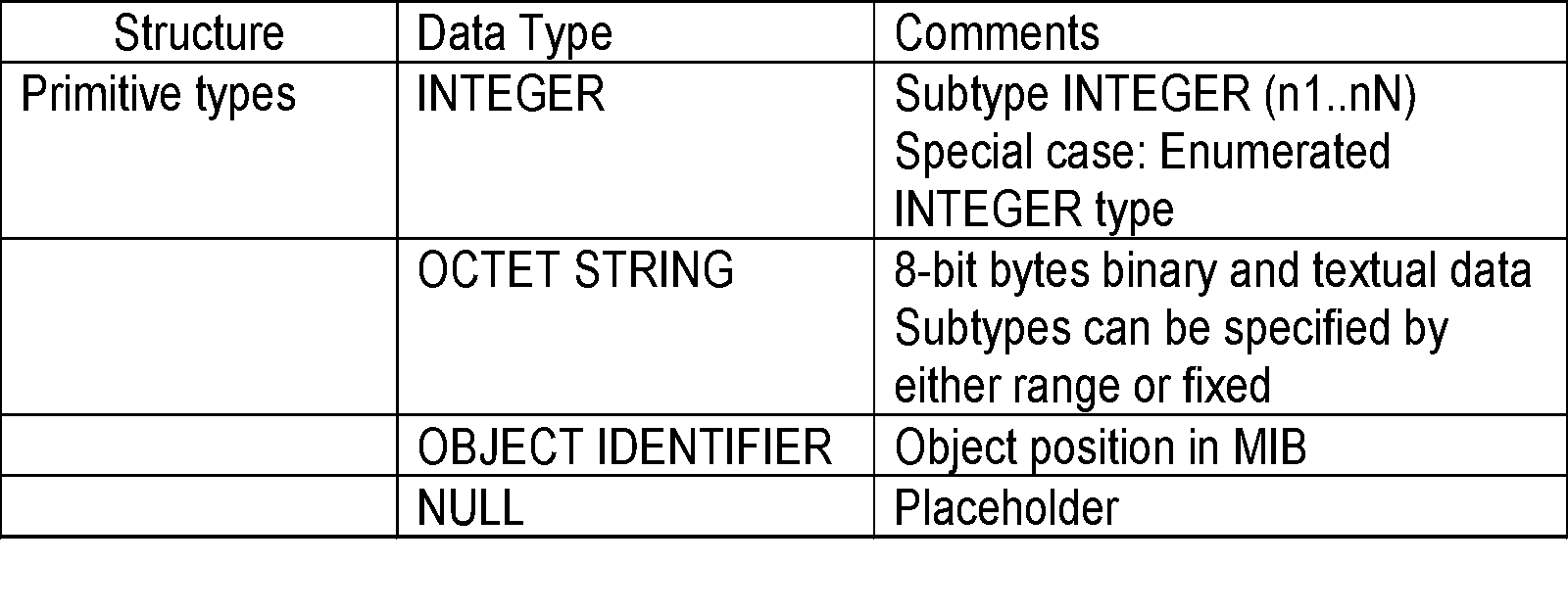 Notes
get-request message has NULL for value fields   and get-response from agent has the values filled   in subtype:
 INTEGER (0..255)
 OCTET STRING (SIZE 0..255)
 OCTET STRING (SIZE 8)
*
Network Management: Principles and Practice
        ©  Mani Subramanian 2010
Chapter 4   SNMPv1 Network Management: Organization and Information Models
Enumerated
Special case of INTEGER data type
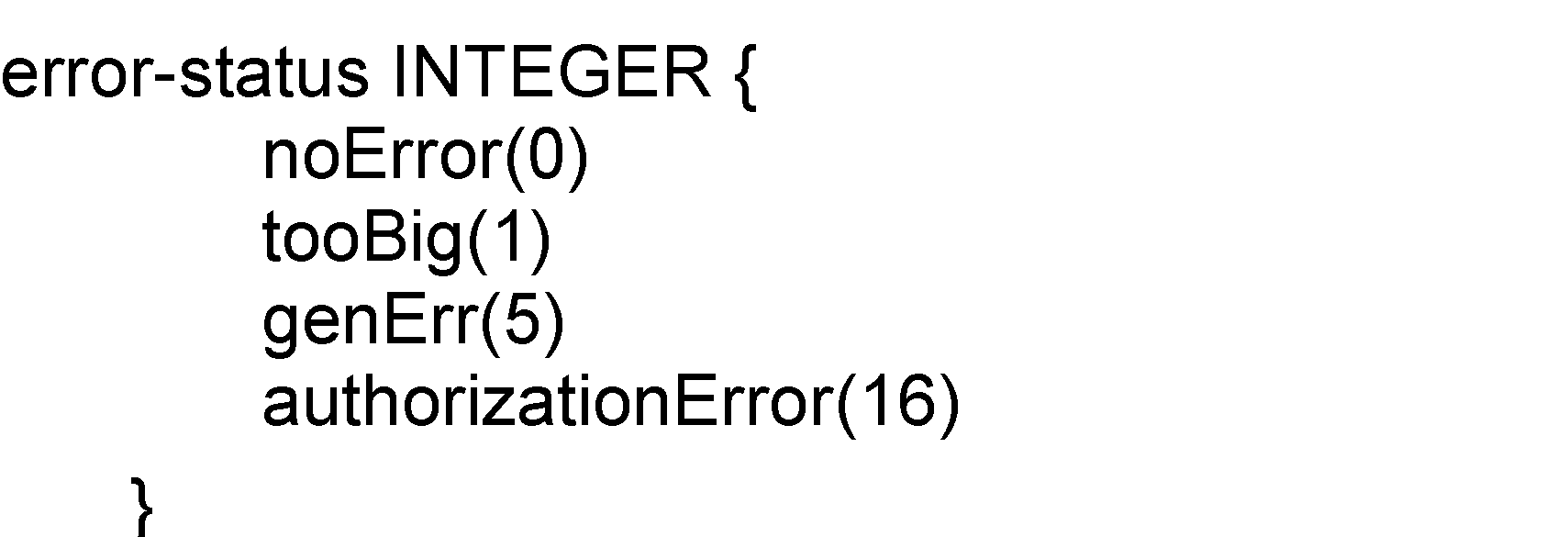 Notes
noError	NULL by convention
*
Network Management: Principles and Practice
        ©  Mani Subramanian 2010
Chapter 4   SNMPv1 Network Management: Organization and Information Models
Defined or Application Data Type
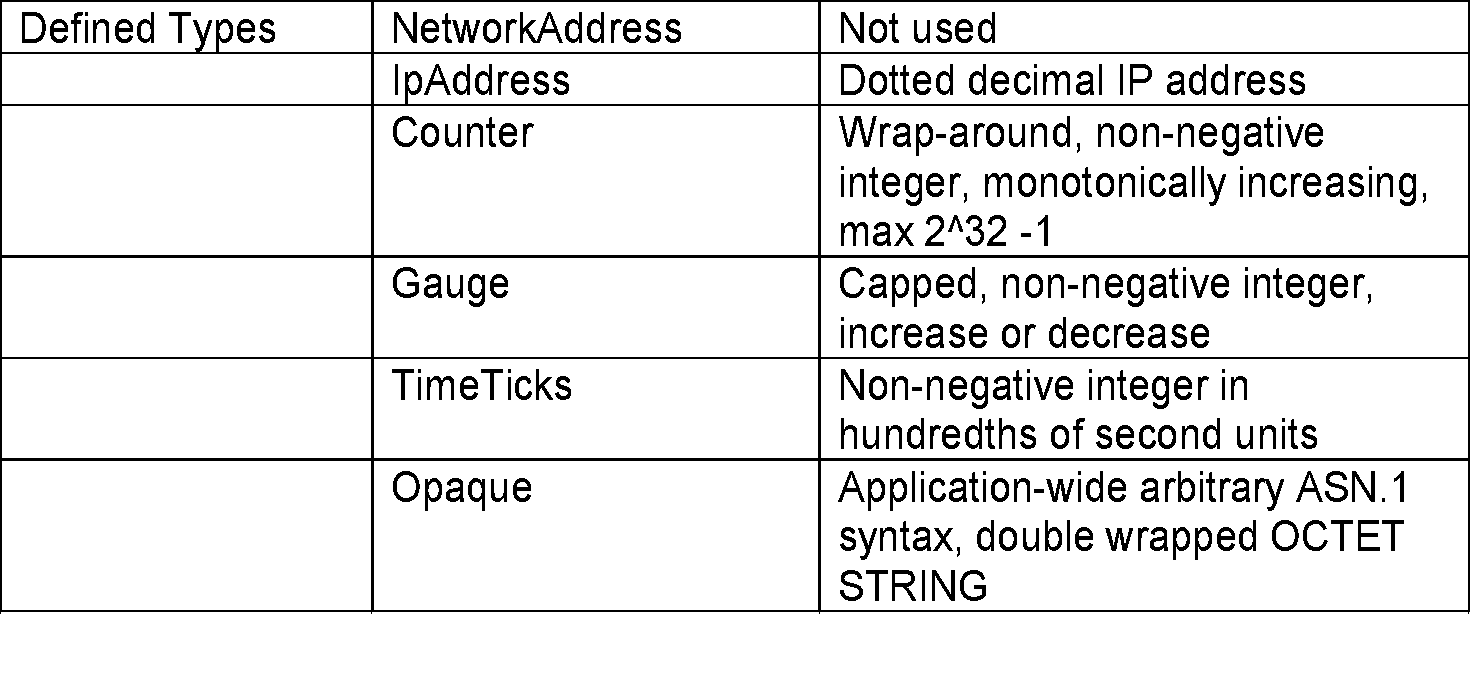 Notes
Defined data types are simple or base types 
 Opaque is used to create data types based on   previously defined data types
*
Network Management: Principles and Practice
        ©  Mani Subramanian 2010
Chapter 4   SNMPv1 Network Management: Organization and Information Models
Constructor or Structured Data Type:
SEQUENCE
List maker
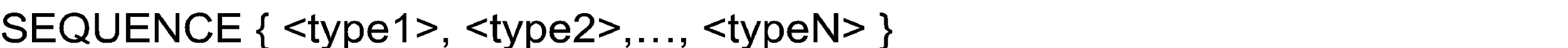 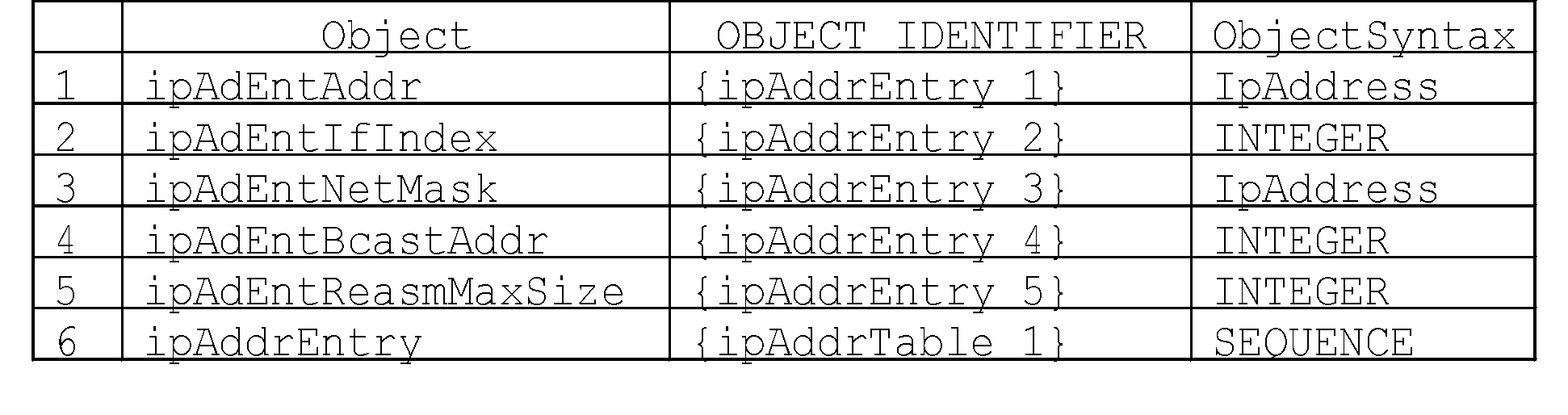 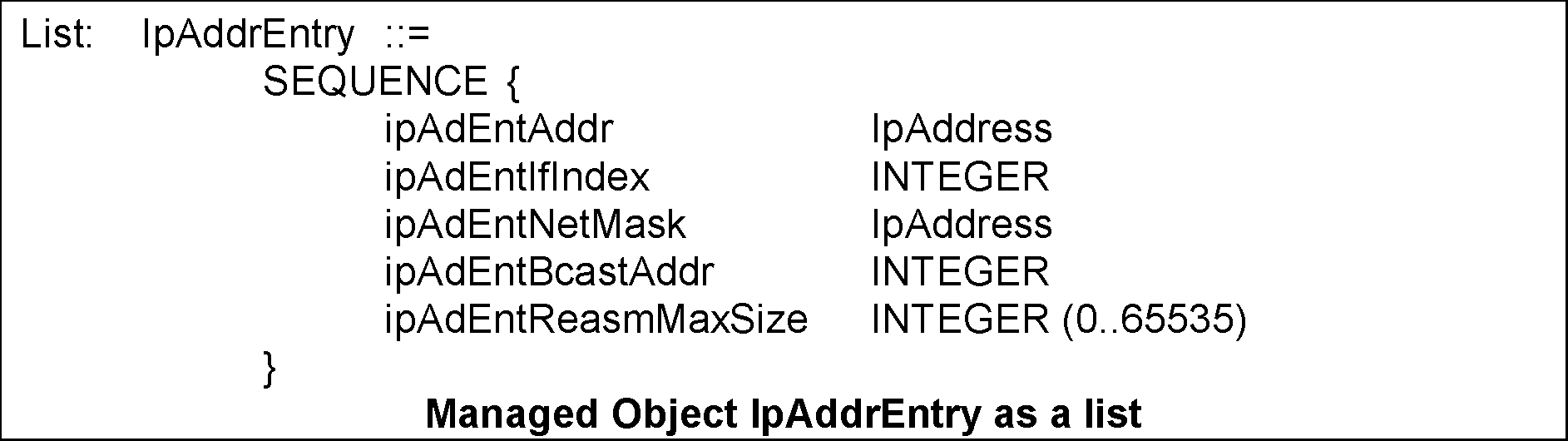 Notes
*
Network Management: Principles and Practice
        ©  Mani Subramanian 2010
Chapter 4   SNMPv1 Network Management: Organization and Information Models
Constructor or Structured Data Type:
SEQUENCE OF
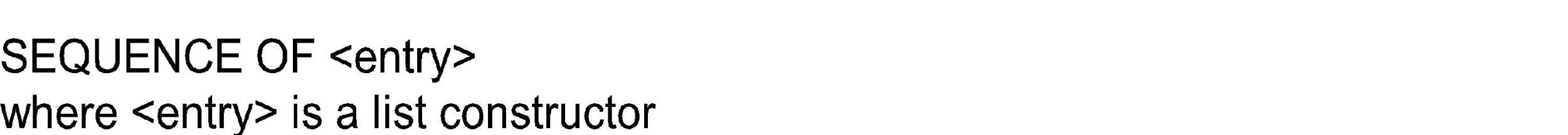 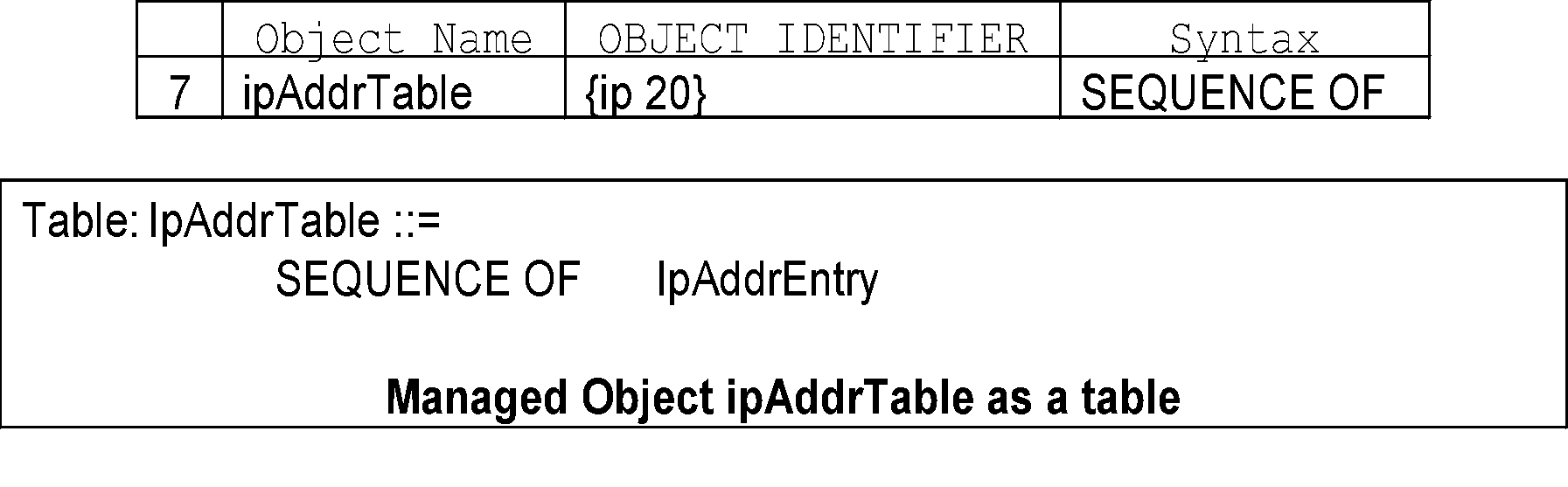 Notes
*
Network Management: Principles and Practice
        ©  Mani Subramanian 2010
Chapter 4   SNMPv1 Network Management: Organization and Information Models
SEQUENCE OF Example
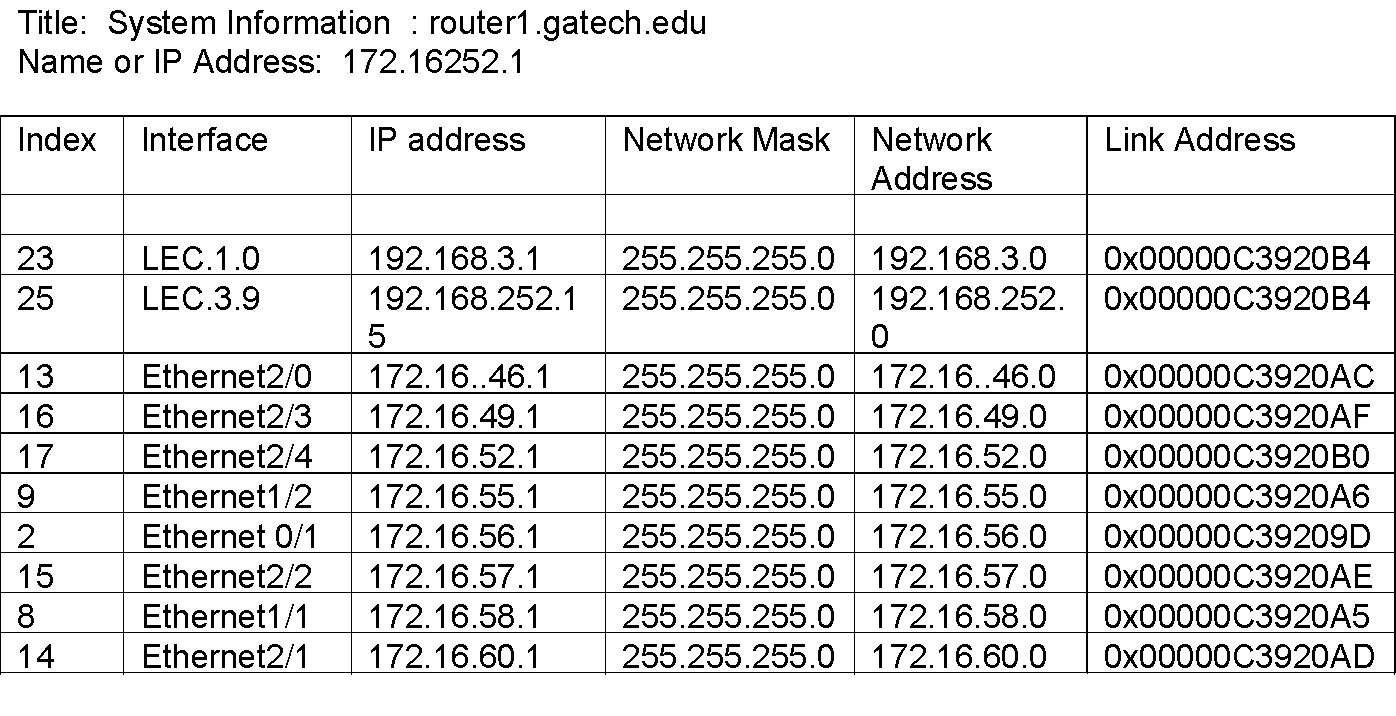 Notes
The above example (Figure 4.3) uses part of the  IP MIB discussed for SEQUENCE OF construct.
*
Network Management: Principles and Practice
        ©  Mani Subramanian 2010
Chapter 4   SNMPv1 Network Management: Organization and Information Models
Encoding
Basic Encoding Rules (BER)
 Tag, Length, and Value (TLV)
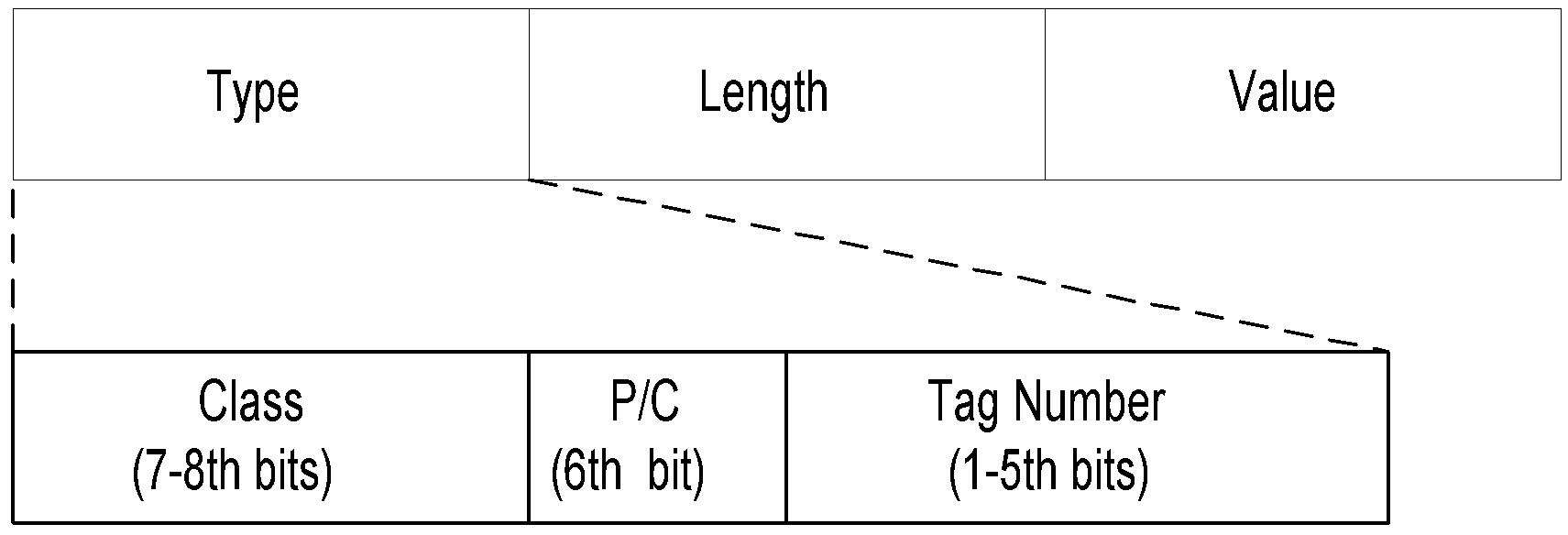 SNMP Data Types and Tags
Type				Tag	
OBJECT IDENTIFIER	UNIVERSAL 6	
SEQUENCE		UNIVERSAL 16	
IpAddress		APPLICATION 0	
Counter			APPLICATION 1	
Gauge			APPLICATION 2	
TimeTicks		APPLICATION 3	
Opaque			APPLICATION 4
Notes
*
Network Management: Principles and Practice
        ©  Mani Subramanian 2010
Chapter 4   SNMPv1 Network Management: Organization and Information Models
Managed Object: Structure
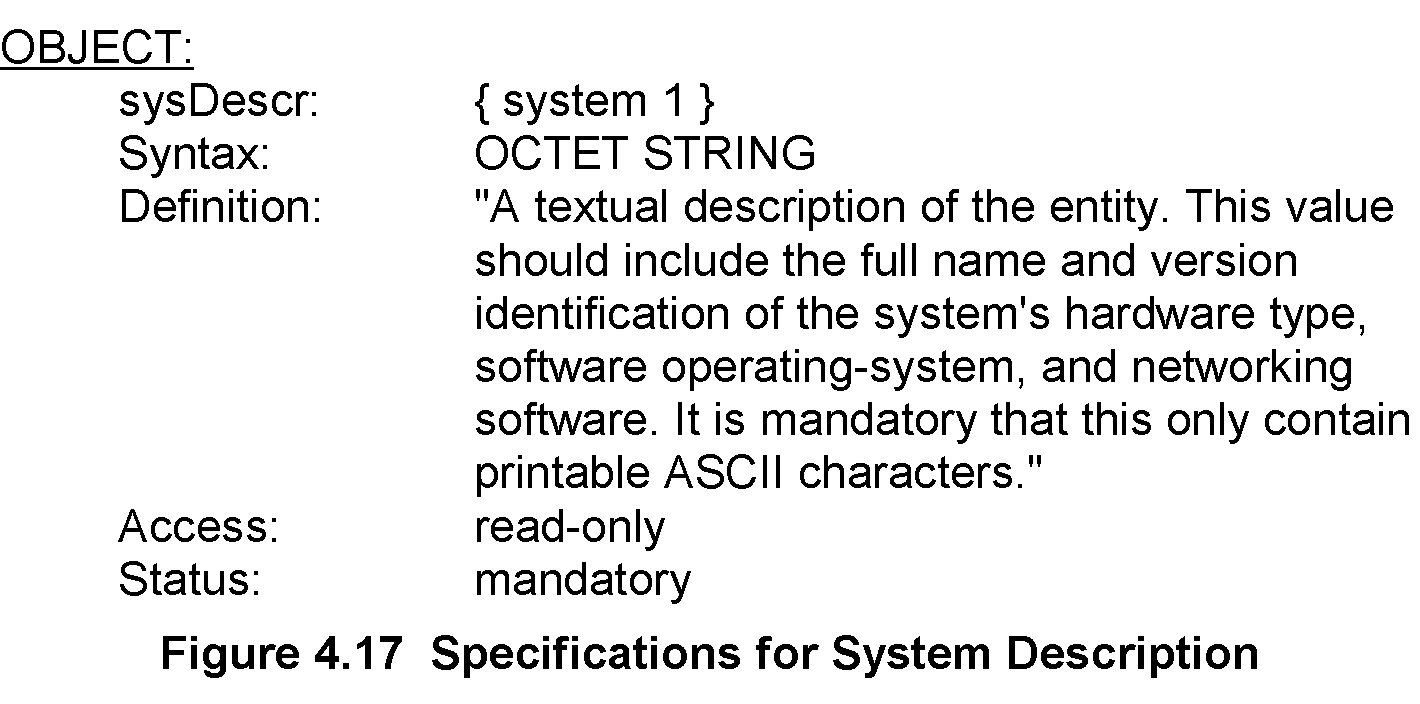 Notes
*
Network Management: Principles and Practice
        ©  Mani Subramanian 2010
Chapter 4   SNMPv1 Network Management: Organization and Information Models
Managed Object: Macro
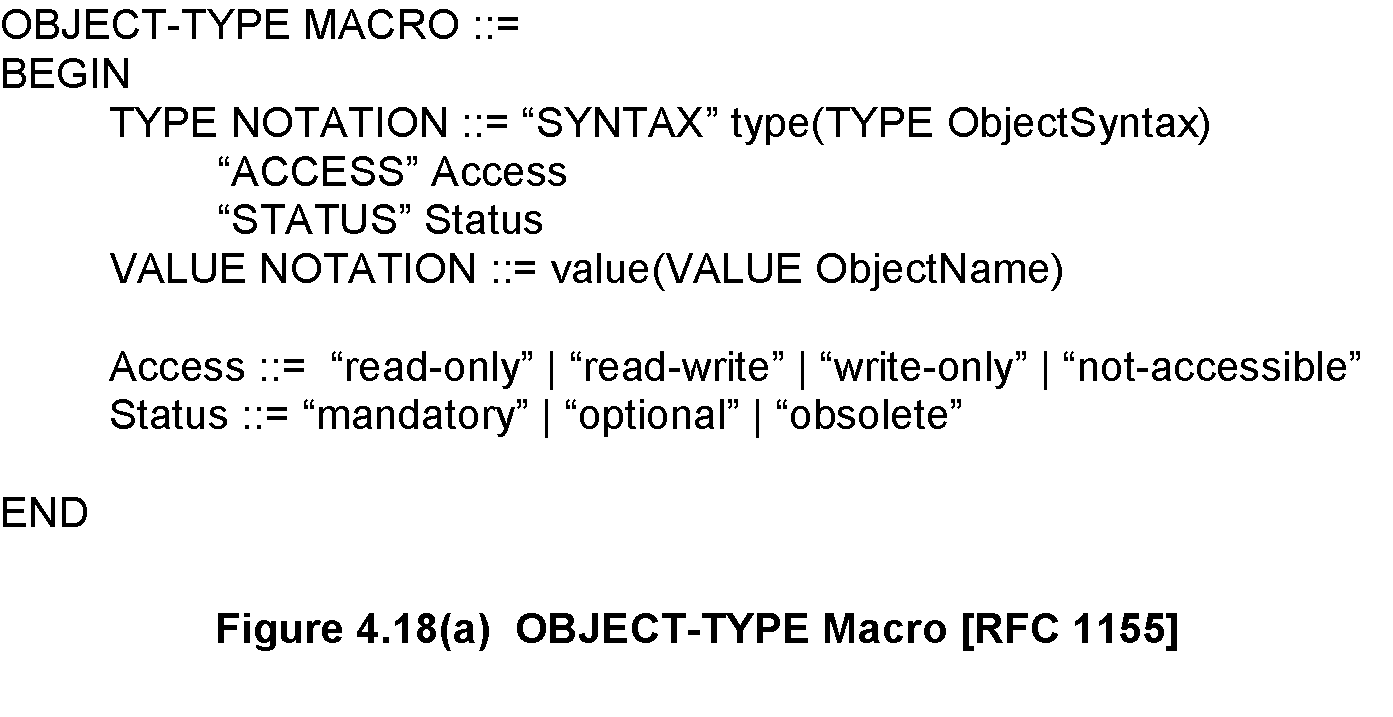 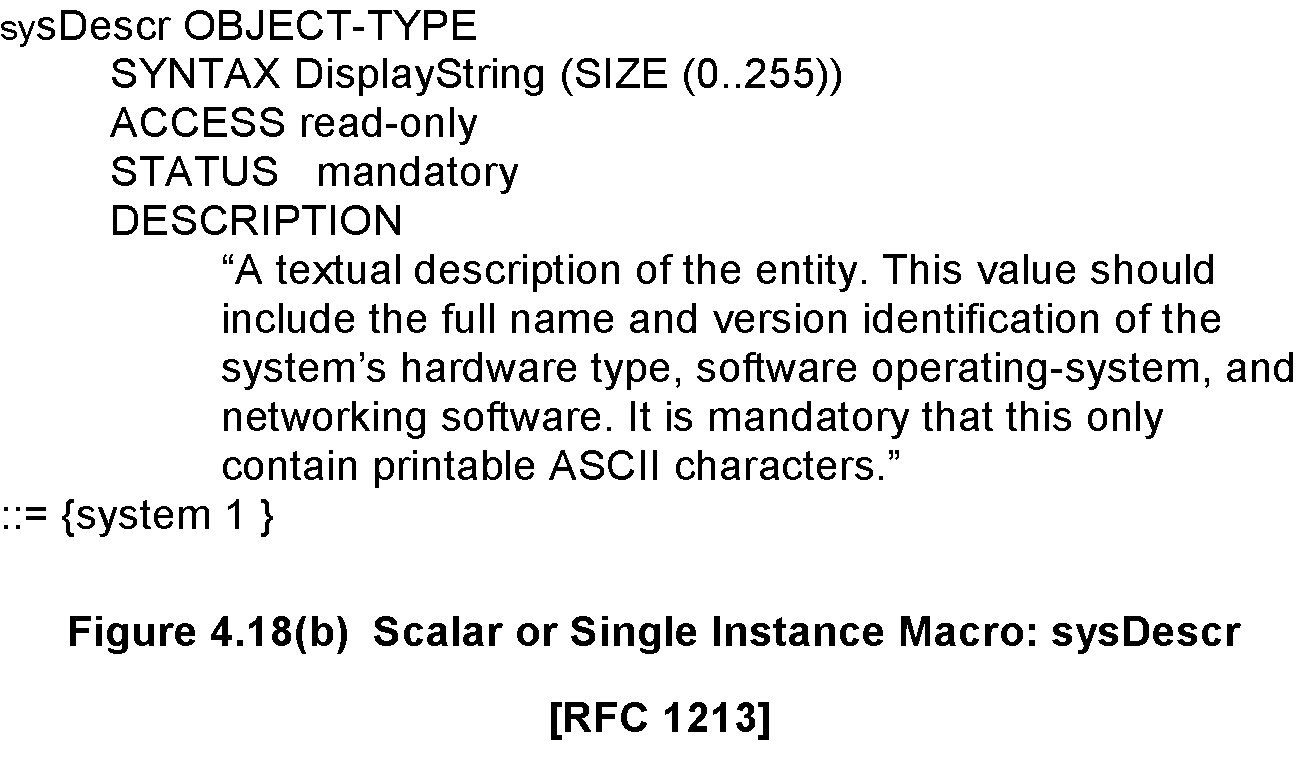 *
Network Management: Principles and Practice
        ©  Mani Subramanian 2010
Chapter 4   SNMPv1 Network Management: Organization and Information Models
Aggregate Object
A group of objects
 Also called tabular objects
 Can be represented by a table with 
 Columns of objects
 Rows of instances
Table of Objects
List of Objects
Objects
Notes
Example: IP address table 
 Consists of objects:
 IP address
 Interface
 Subnet mask (which subnet this address    belongs to)
 Broadcast address (value of l.s.b. in IP  broadcast address)
 Largest IP datagram that can be assembled
 Multiple instances of these objects associated   with the node
*
Network Management: Principles and Practice
        ©  Mani Subramanian 2010
Chapter 4   SNMPv1 Network Management: Organization and Information Models
Aggregate M.O. Macro:
Table Object
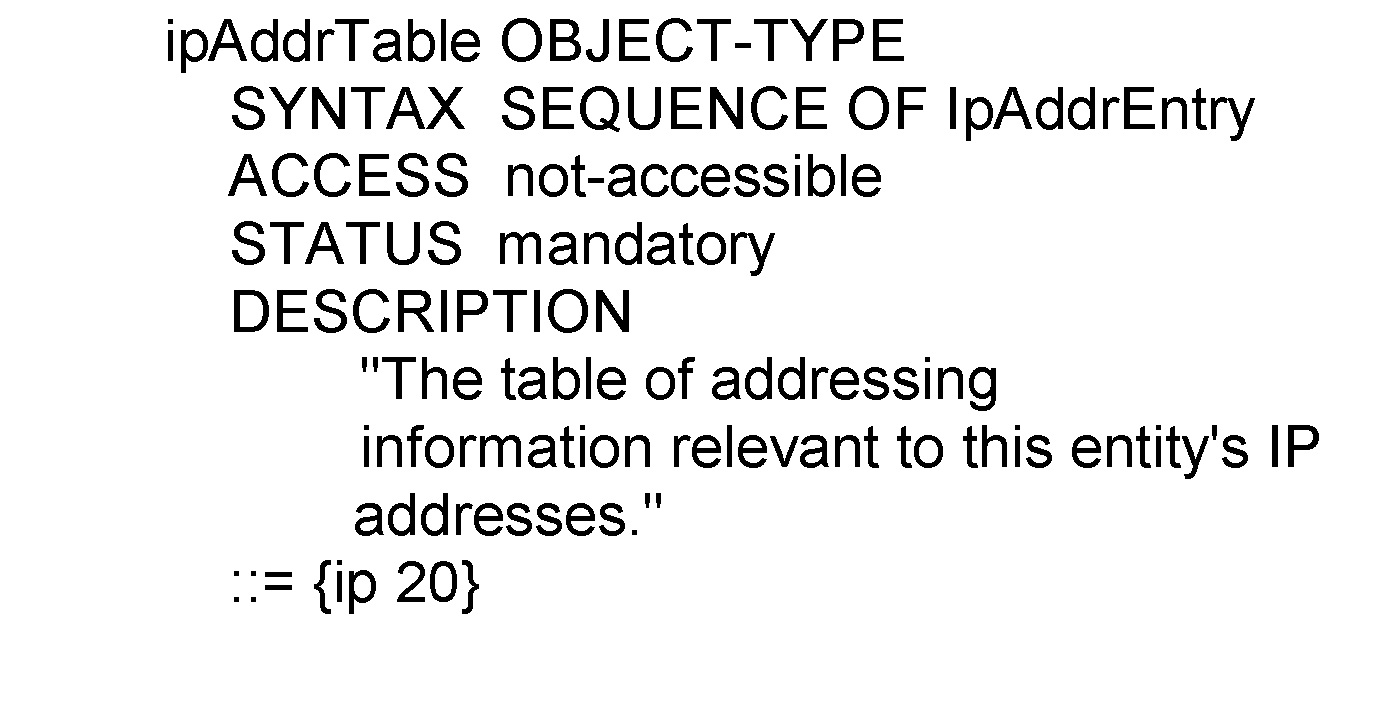 ipAddrTable	OBJECT-TYPE	::= {ip 20}
ipAddrEntry	 OBJECT-TYPE
	::= {ipAddrTable 1}
*
Network Management: Principles and Practice
        ©  Mani Subramanian 2010
Chapter 4   SNMPv1 Network Management: Organization and Information Models
Aggregate M.O. Macro:
Entry Object
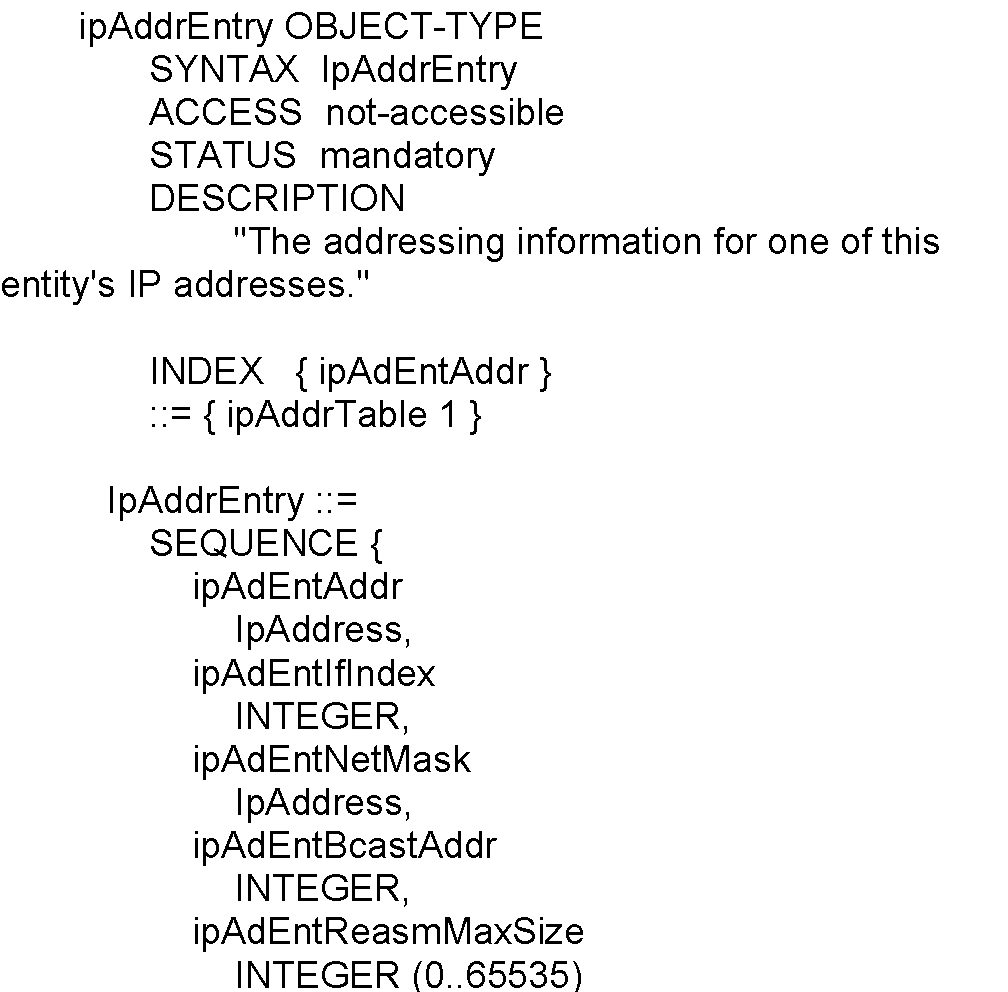 Notes
Index ipAdEntAddr uniquely identifies an instance
 May require more than one object in the instance to  uniquely identify it
*
Network Management: Principles and Practice
        ©  Mani Subramanian 2010
Chapter 4   SNMPv1 Network Management: Organization and Information Models
Aggregate M.O. Macro:
Columnar Objects
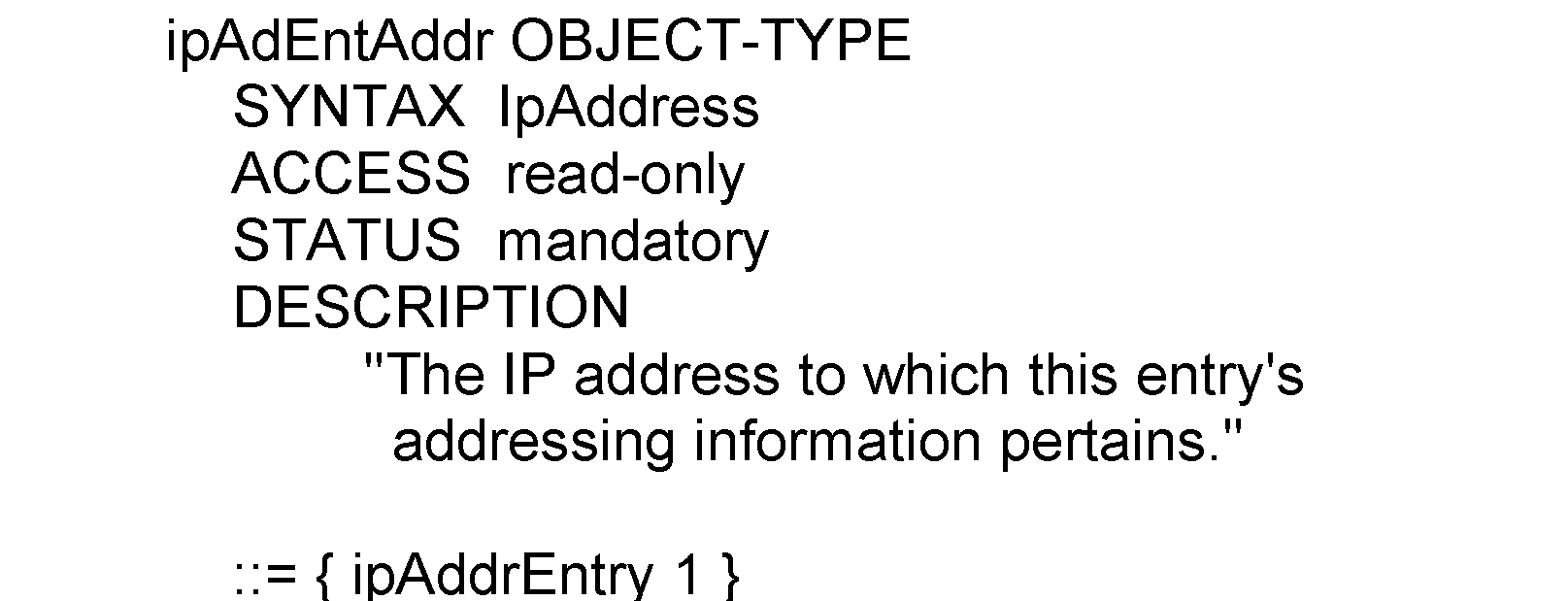 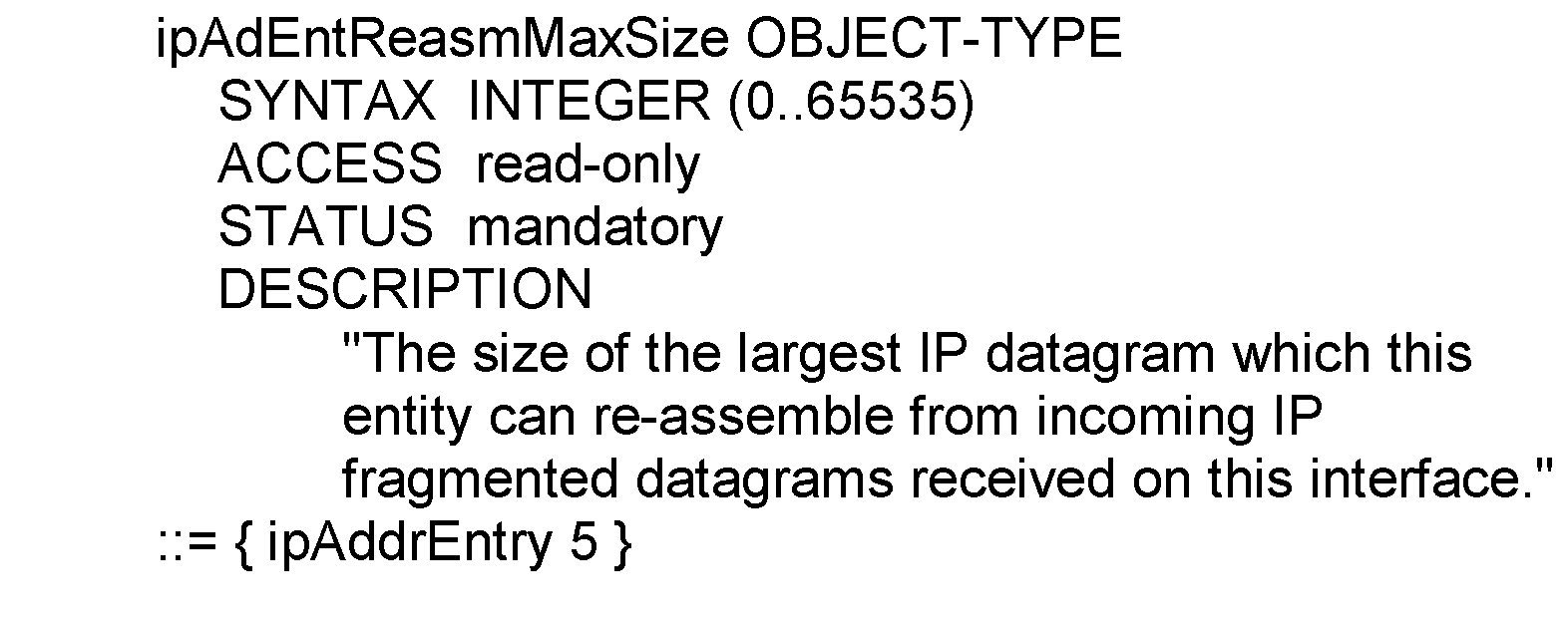 Notes
*
Network Management: Principles and Practice
        ©  Mani Subramanian 2010
Chapter 4   SNMPv1 Network Management: Organization and Information Models
Tabular Representation of
Aggregate Object
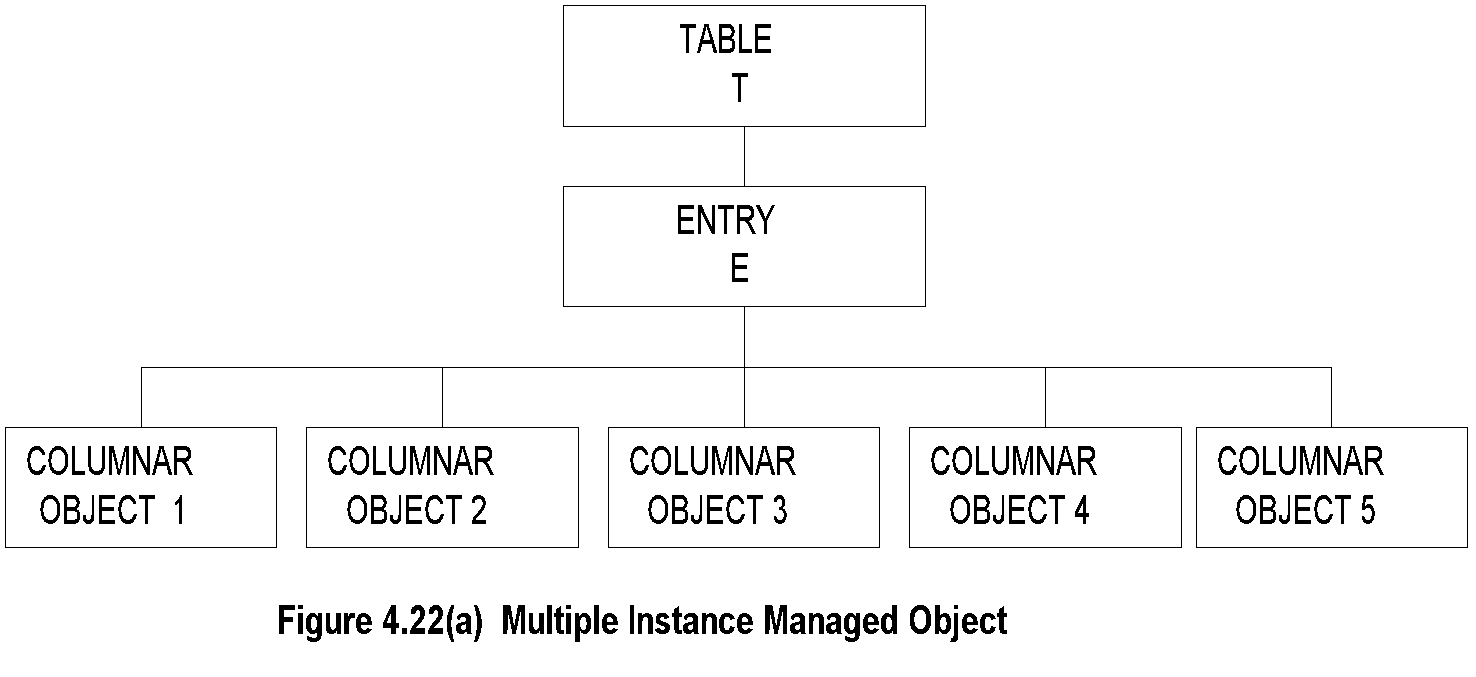 Notes
The objects TABLE T and ENTRY E are objects   that are logical objects.  They define the   grouping and are not accessible.
 Columnar objects are objects that represent the   attributes and hence are accessible.
 Each instance of E is a row of columnar objects  1 through 5.
 Multiple instances of E are represented by   multiple rows.
*
Network Management: Principles and Practice
        ©  Mani Subramanian 2010
Chapter 4   SNMPv1 Network Management: Organization and Information Models
Tabular Representation of
Aggregate Object (cont.)
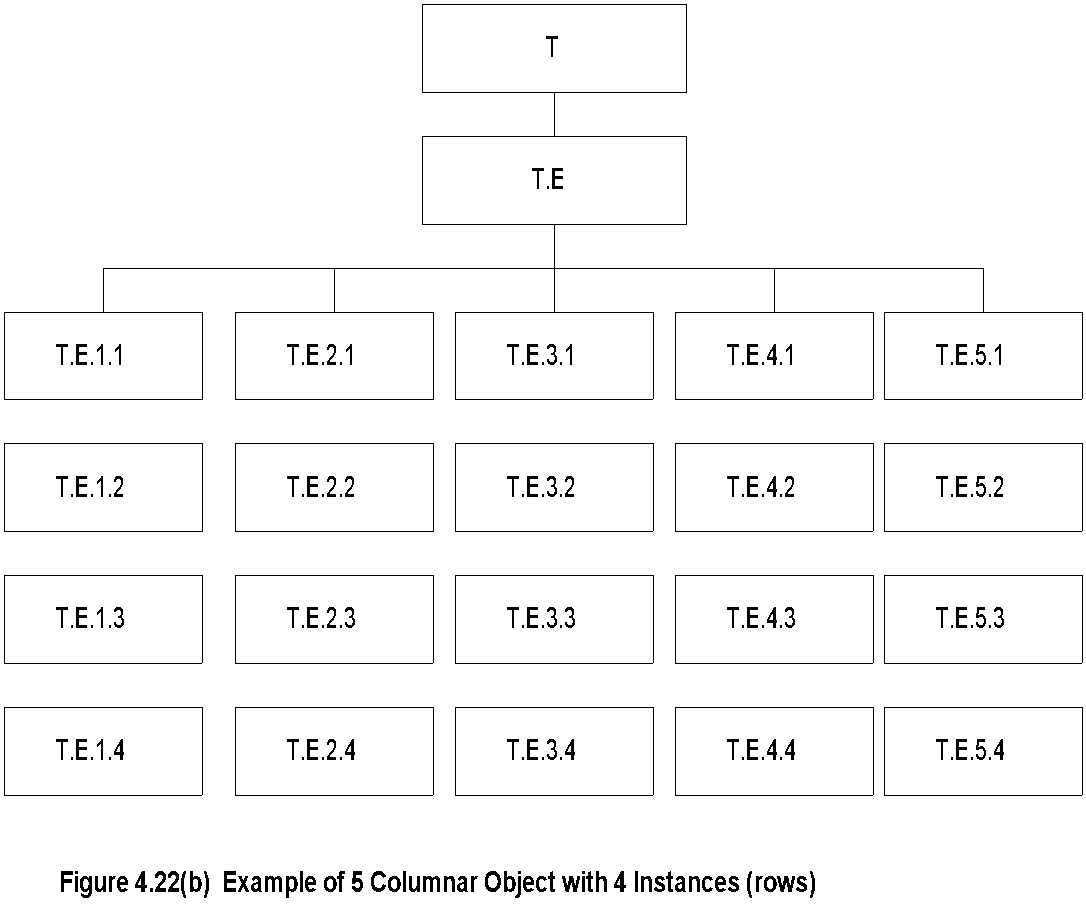 Notes
Notice that the column-row numeric designation   is reverse of what we are used to as row-column
*
Network Management: Principles and Practice
        ©  Mani Subramanian 2010
Chapter 4   SNMPv1 Network Management: Organization and Information Models
Multiple Instances of
Aggregate Managed Object
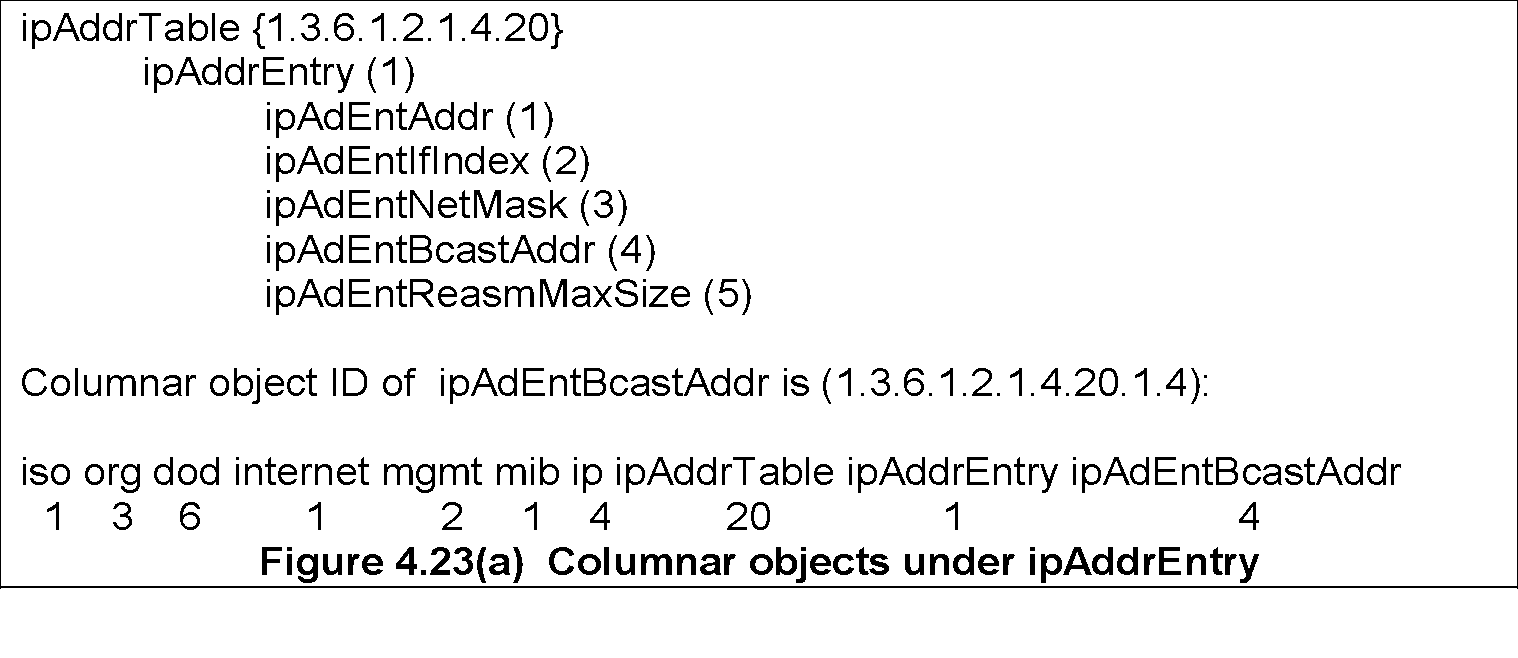 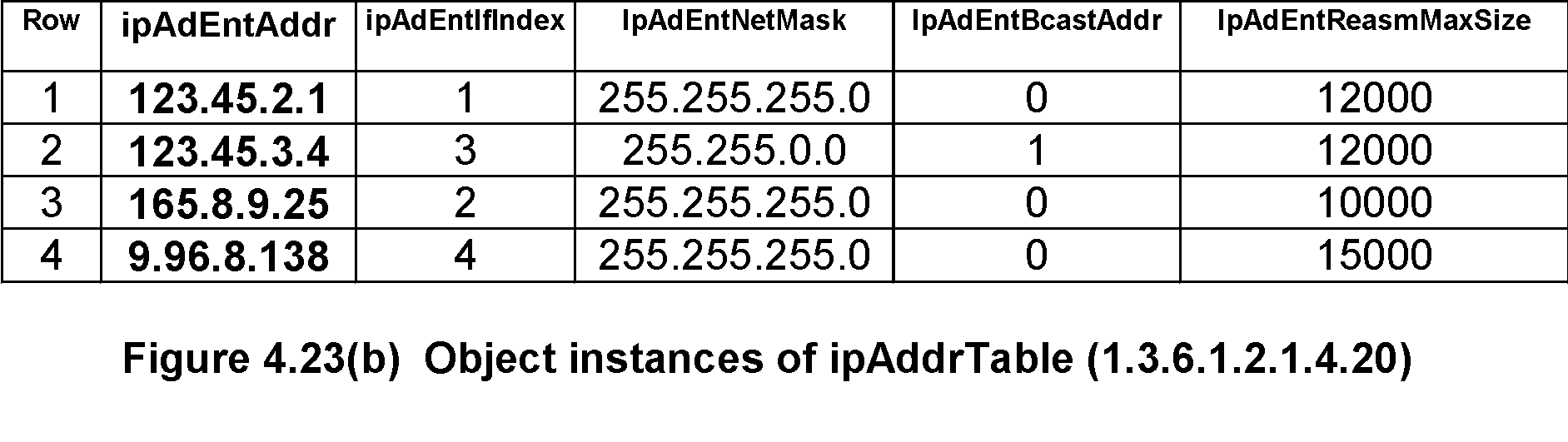 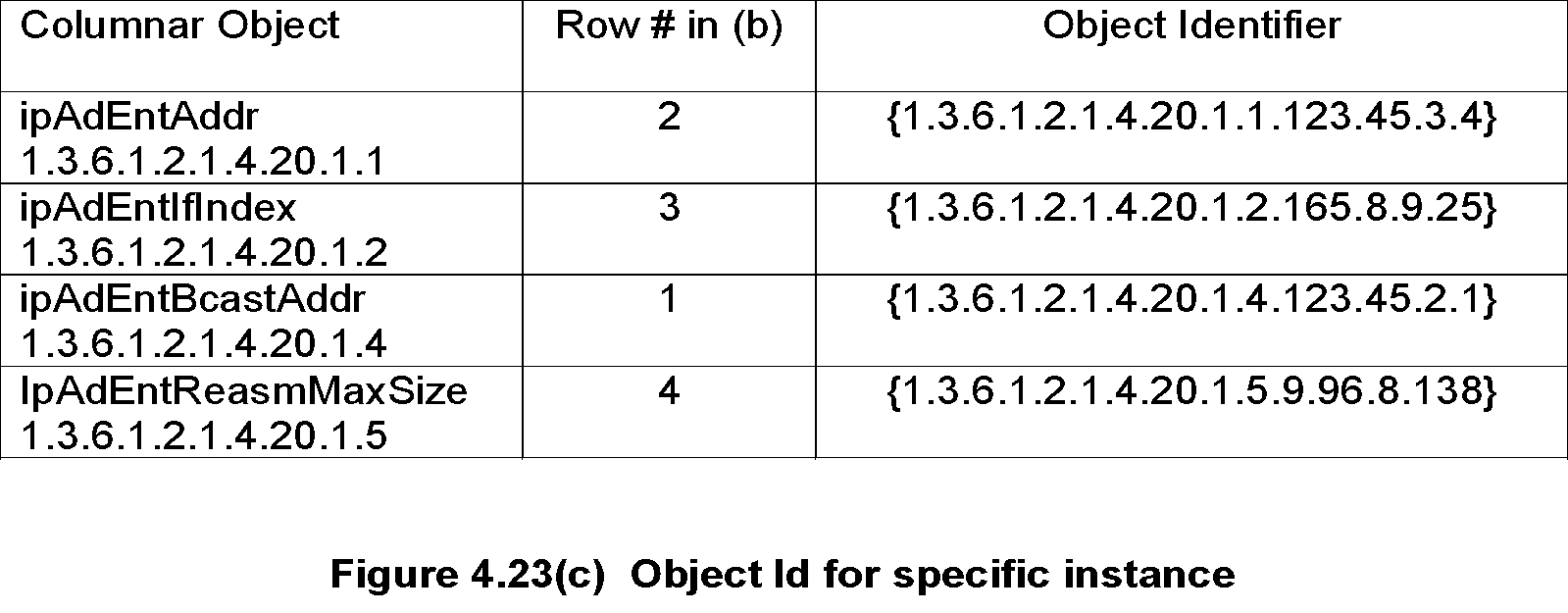 *
Network Management: Principles and Practice
        ©  Mani Subramanian 2010
Chapter 4   SNMPv1 Network Management: Organization and Information Models
SMI Definition STD 16 / 1155 RFC
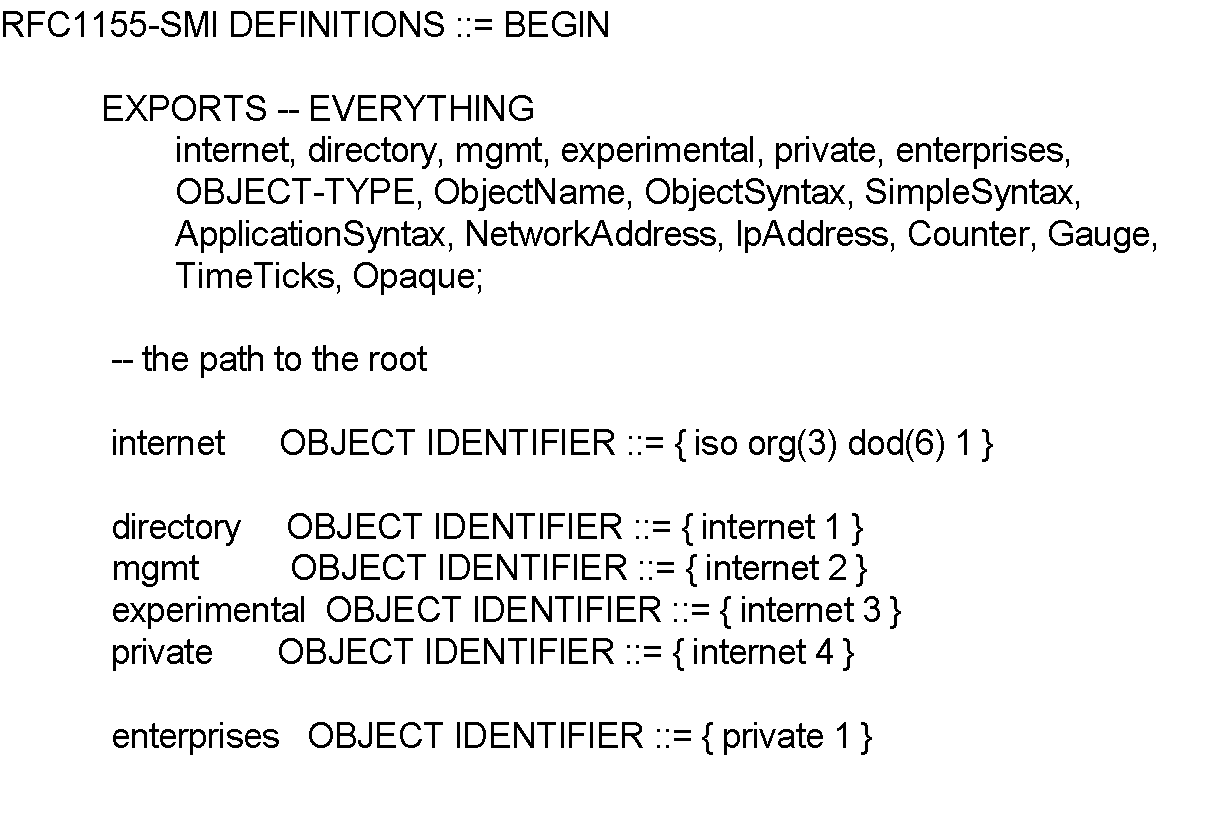 Notes
EXPORTS identifies the objects that any other   module could import.
*
Network Management: Principles and Practice
        ©  Mani Subramanian 2010
Chapter 4   SNMPv1 Network Management: Organization and Information Models
SMI Definition STD 16 / 1155 RFC (cont.)
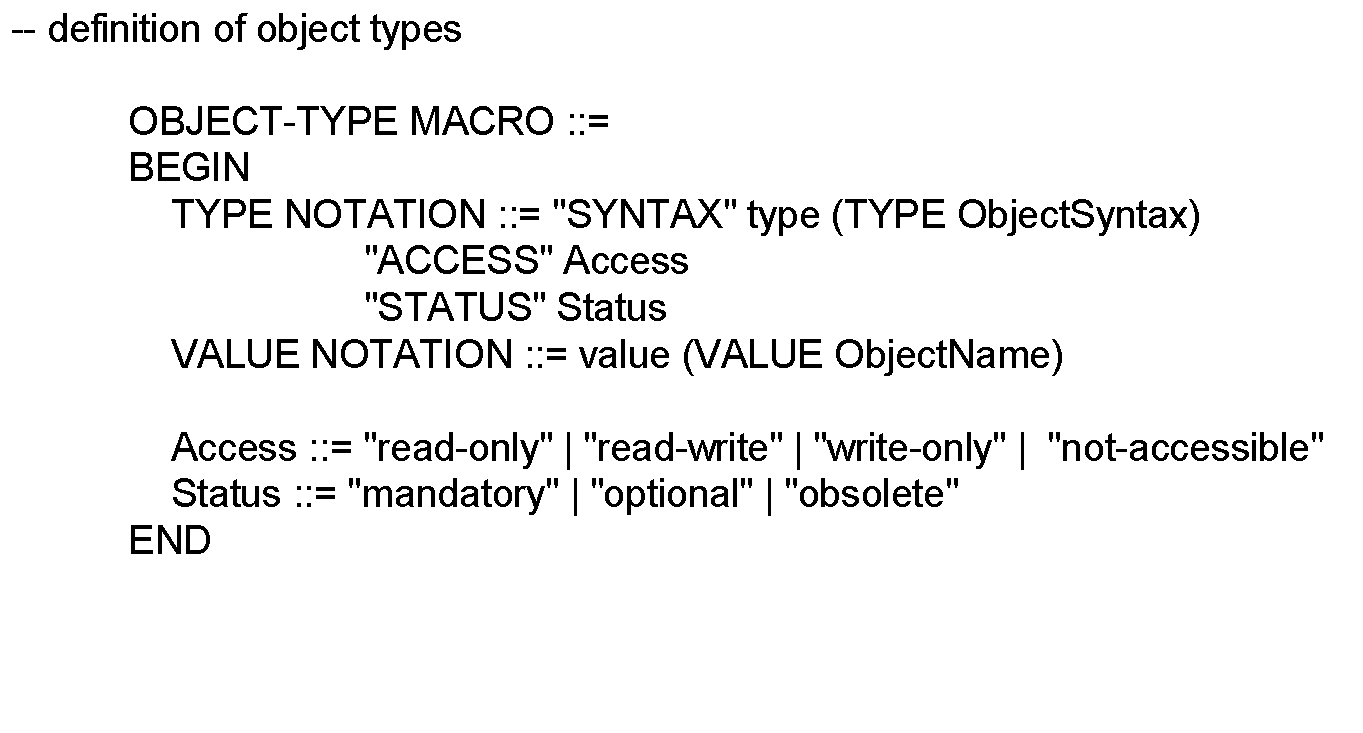 Notes
*
Network Management: Principles and Practice
        ©  Mani Subramanian 2010
Chapter 4   SNMPv1 Network Management: Organization and Information Models
SMI Definition STD 16 / 1155 RFC (cont.)
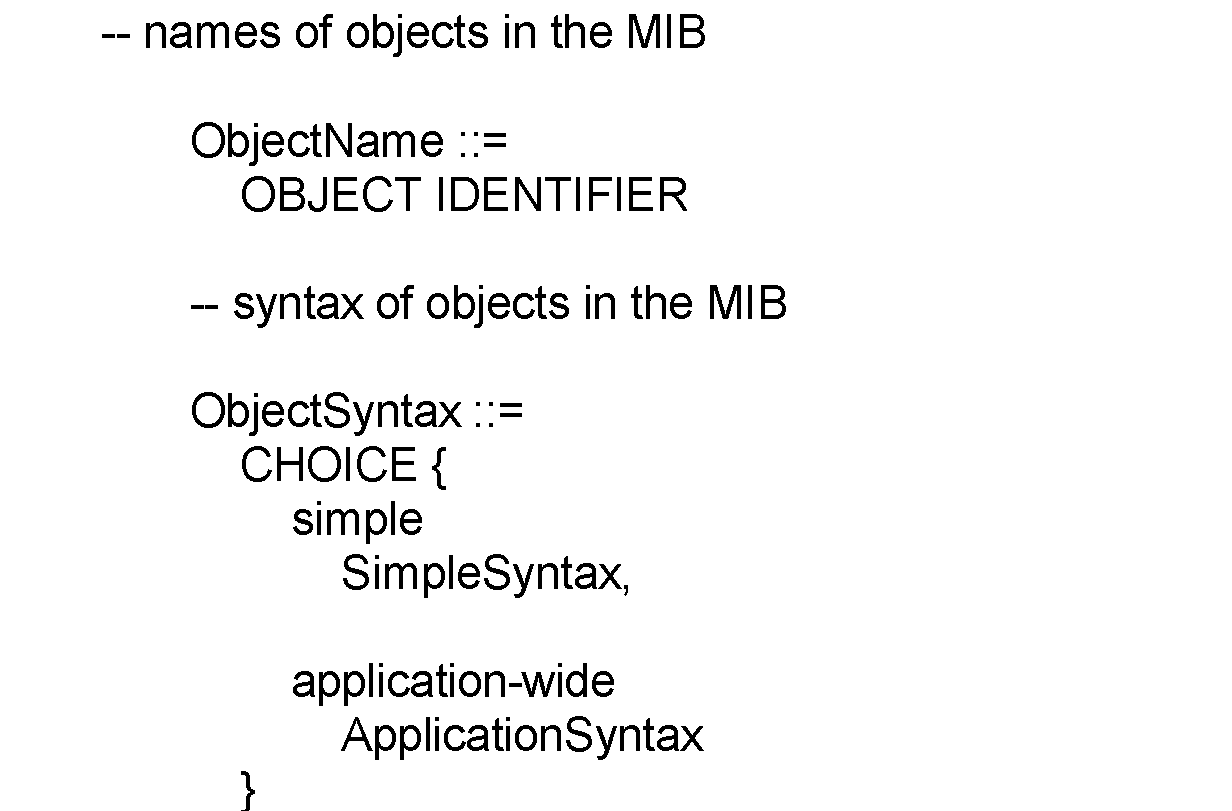 Notes
*
Network Management: Principles and Practice
        ©  Mani Subramanian 2010
Chapter 4   SNMPv1 Network Management: Organization and Information Models
SMI Definition STD 16 / 1155 RFC (cont.)
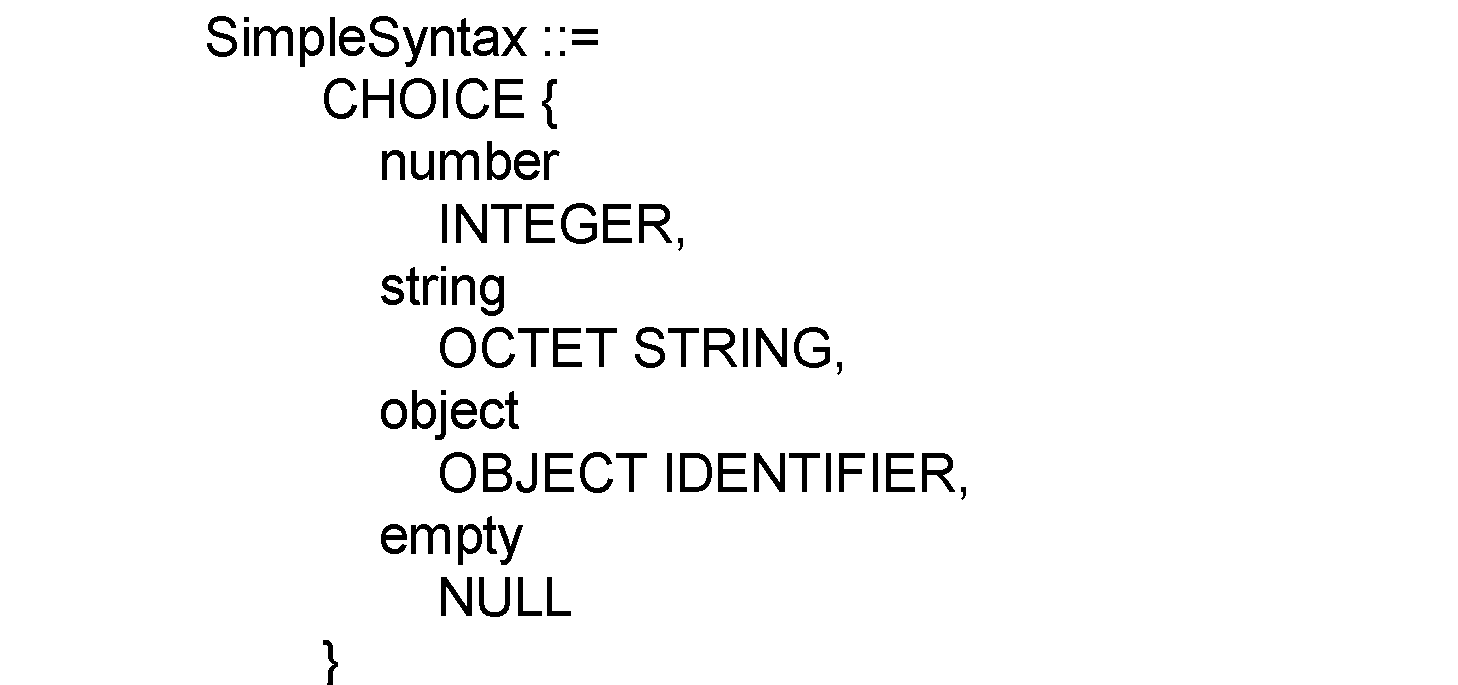 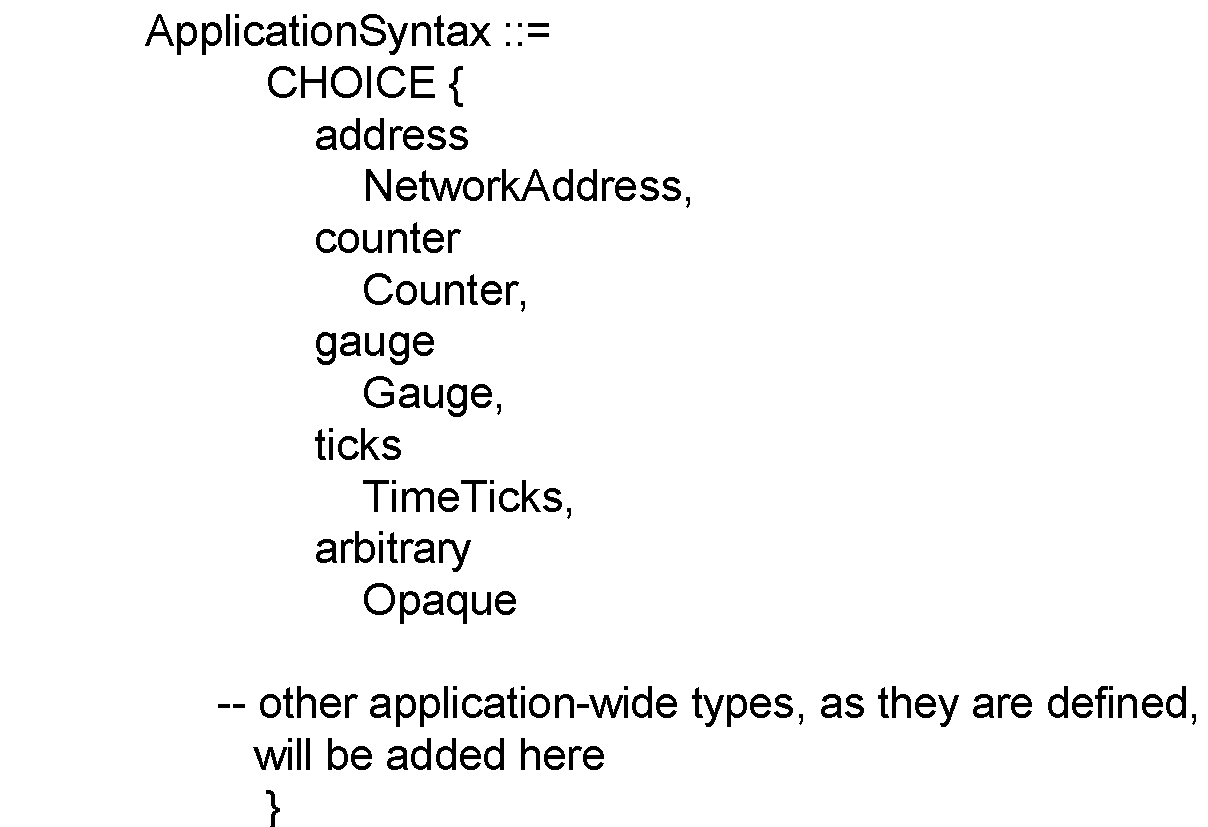 *
Network Management: Principles and Practice
        ©  Mani Subramanian 2010
Chapter 4   SNMPv1 Network Management: Organization and Information Models
SMI Definition STD 16 / 1155 RFC (cont.)
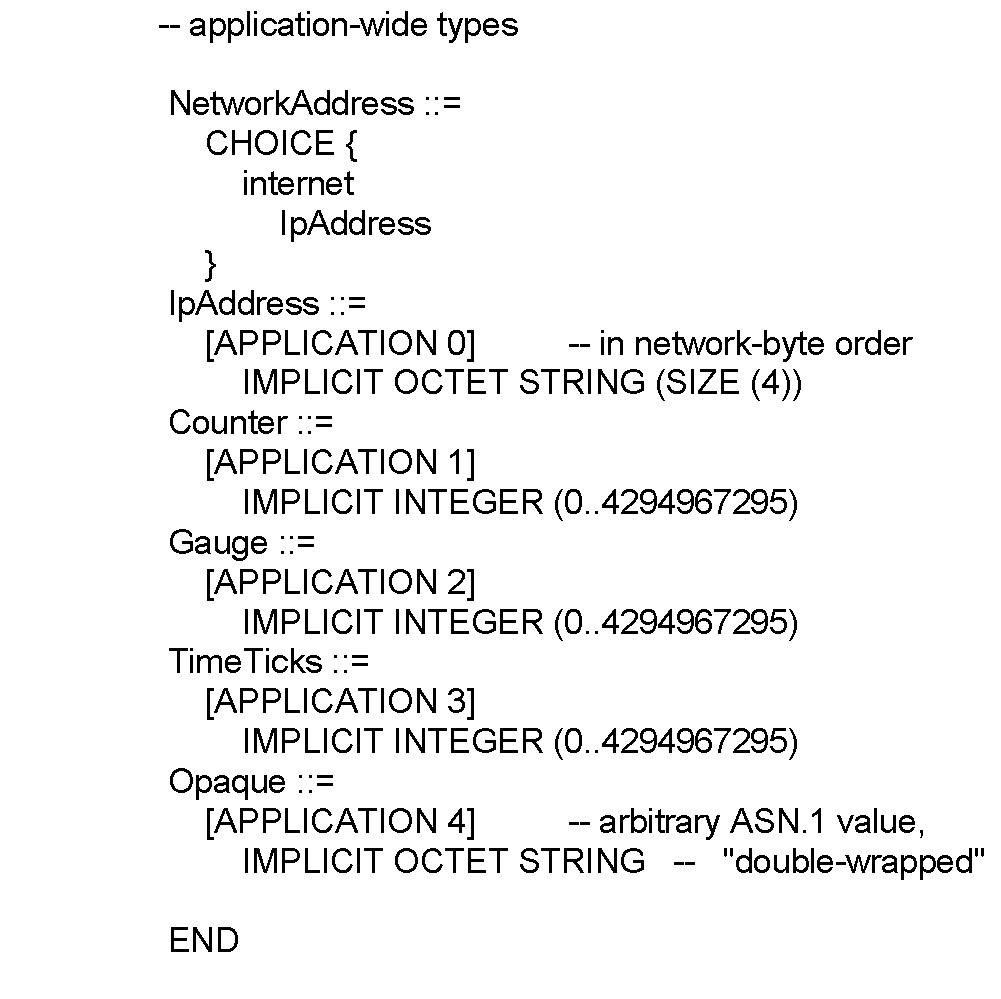 Notes
*
Network Management: Principles and Practice
        ©  Mani Subramanian 2010
Chapter 4   SNMPv1 Network Management: Organization and Information Models
MIB
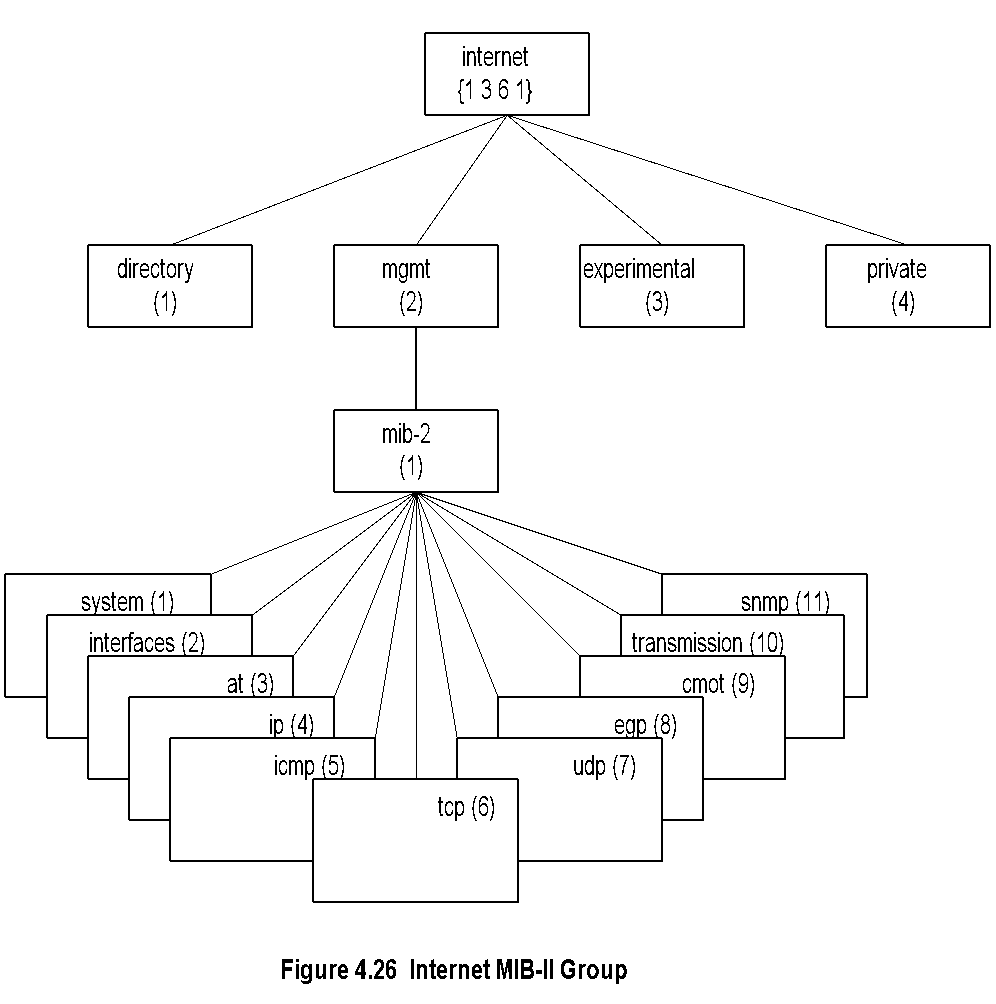 Notes
MIB-II (RFC 1213) is superset of MIB-I.
 Objects that are related grouped into object groups.
 MIB module comprises module name, imports from  other modules, and definitions of current module.
 RFC 1213 defines eleven groups; expanded later.
*
Network Management: Principles and Practice
        ©  Mani Subramanian 2010
Chapter 4   SNMPv1 Network Management: Organization and Information Models
System Group
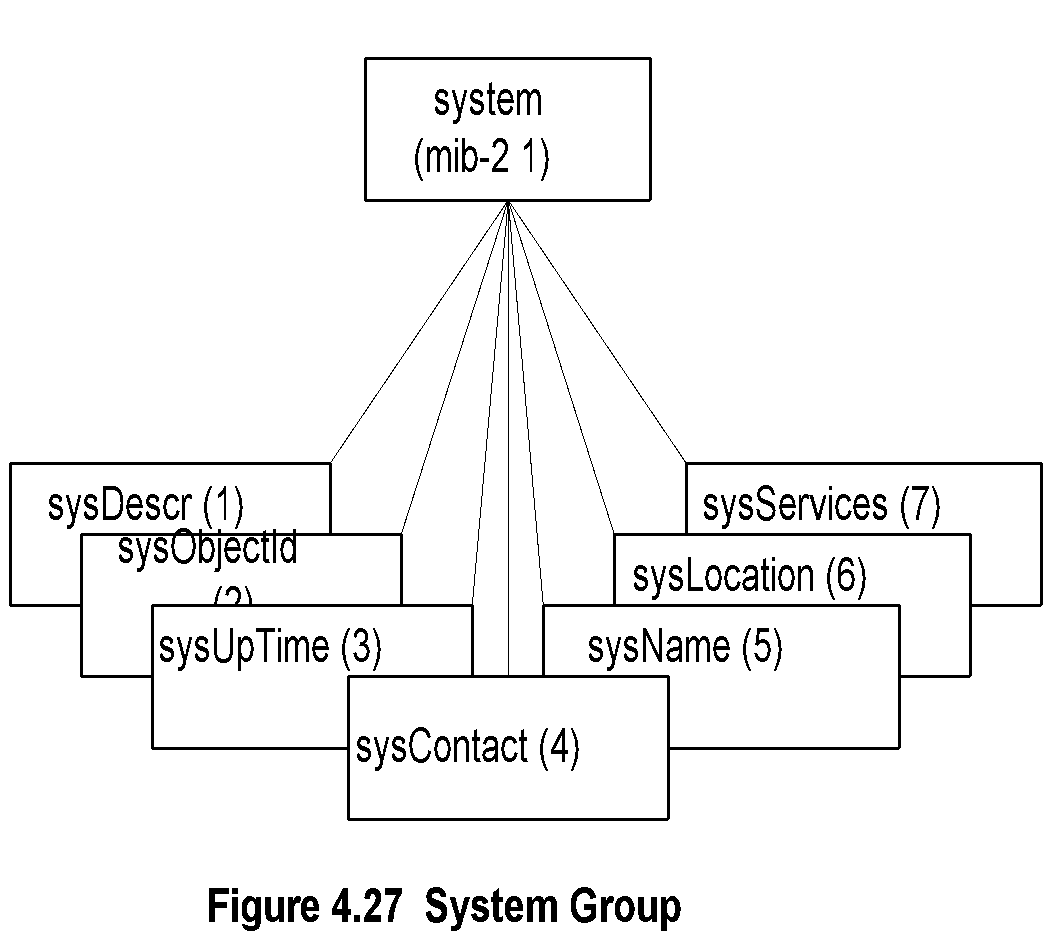 Notes
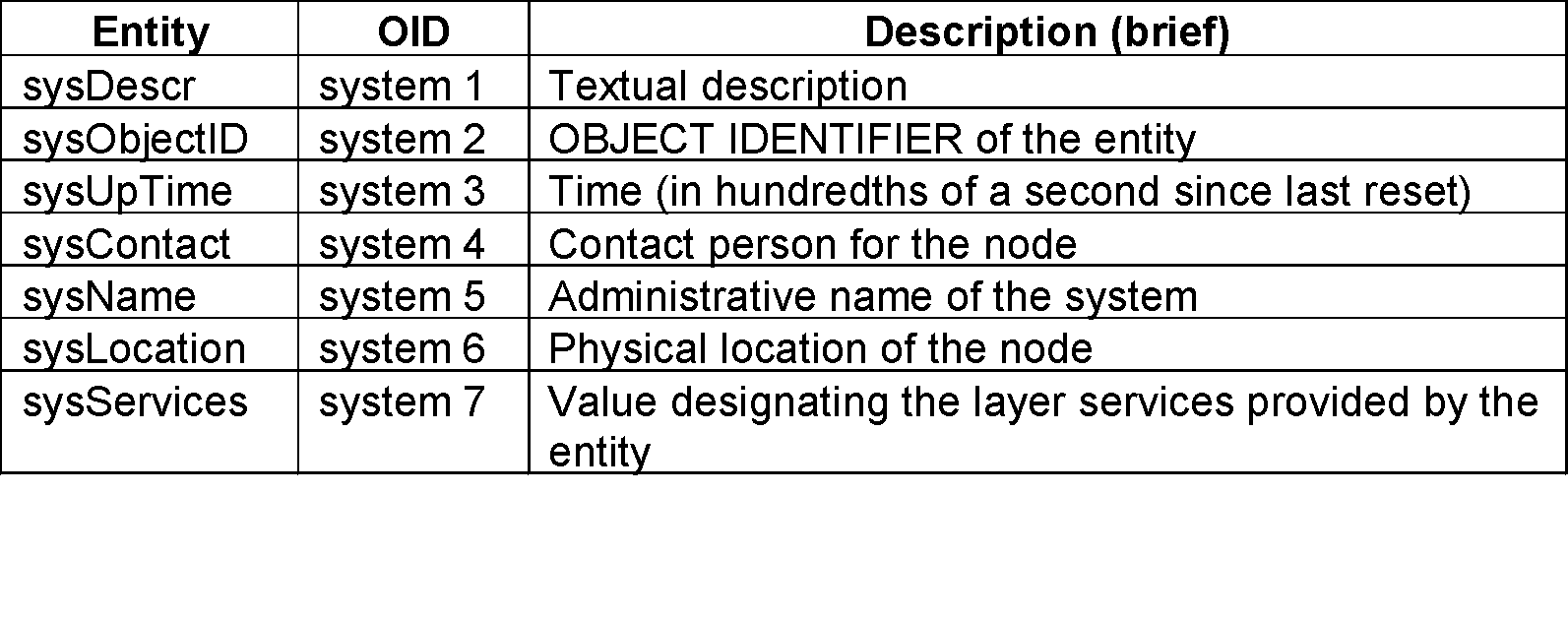 *
Network Management: Principles and Practice
        ©  Mani Subramanian 2010
Chapter 4   SNMPv1 Network Management: Organization and Information Models
sysServices
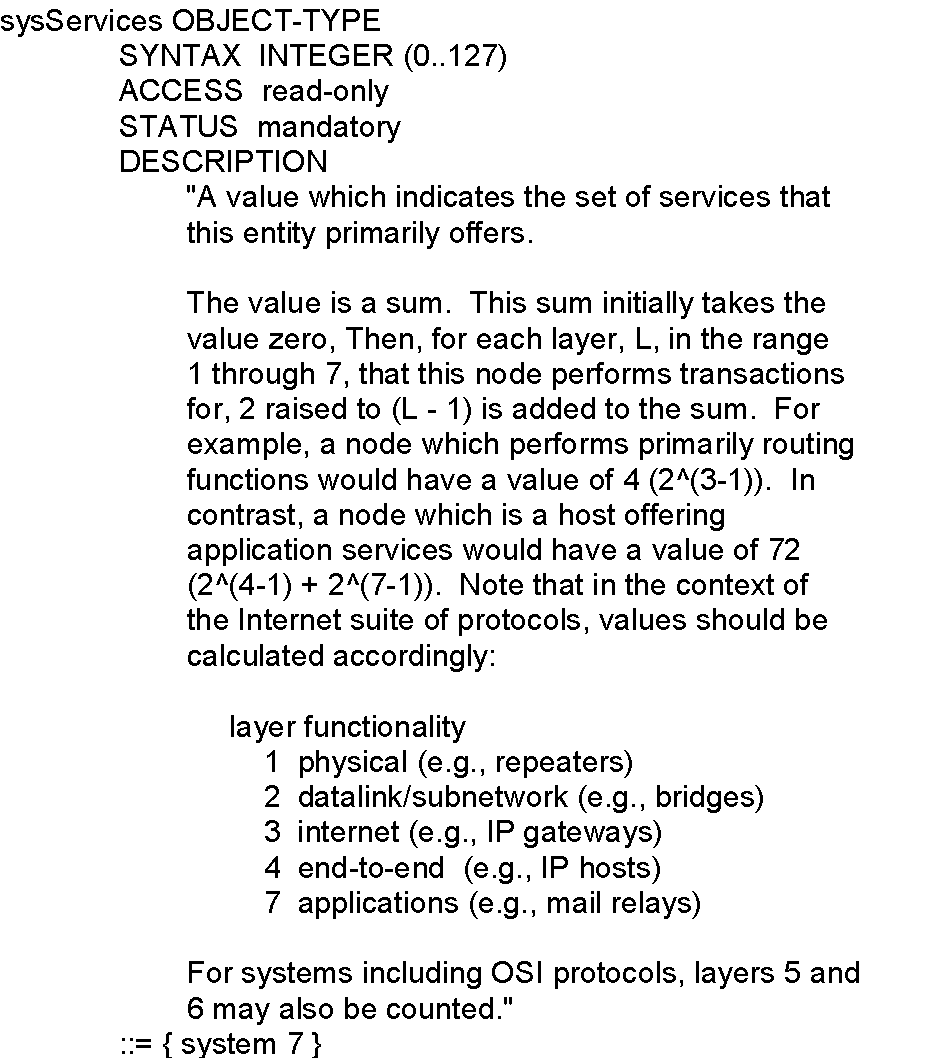 Notes
*
Network Management: Principles and Practice
        ©  Mani Subramanian 2010
Chapter 4   SNMPv1 Network Management: Organization and Information Models
Interfaces Group
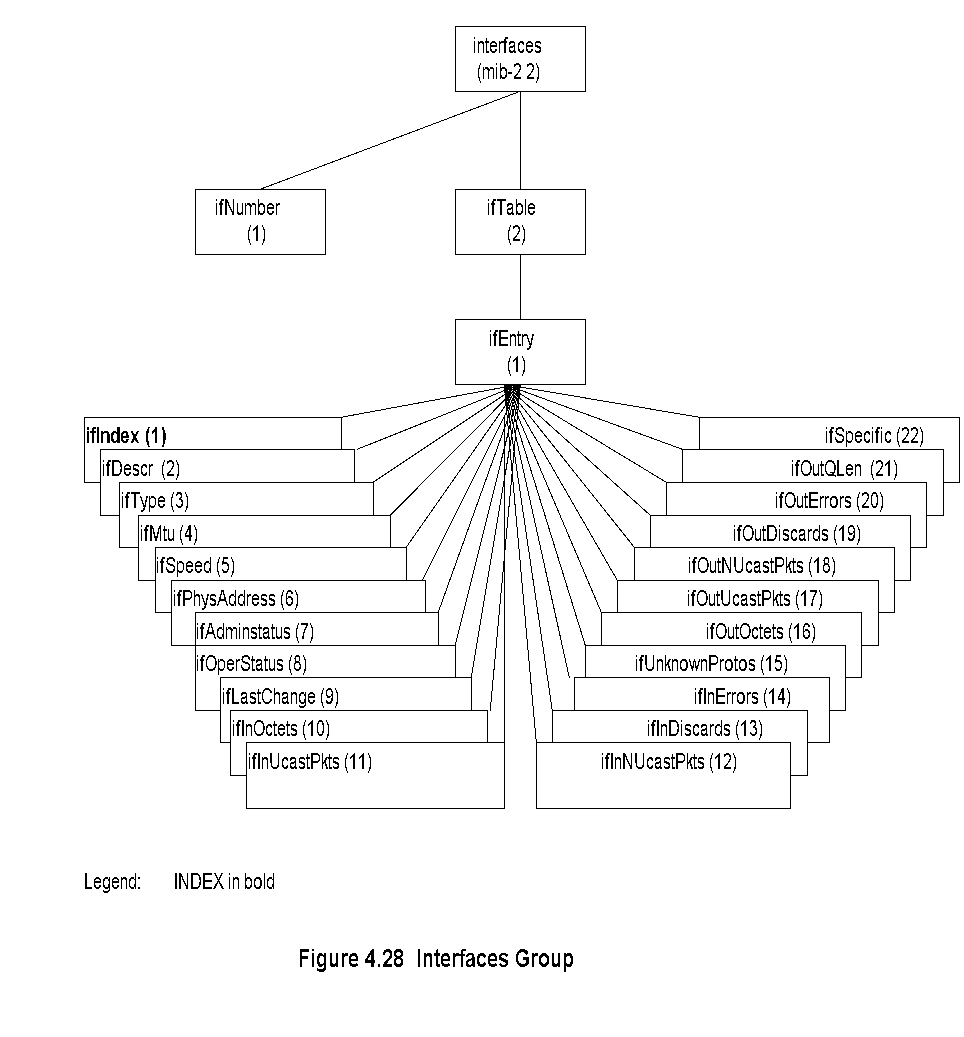 Notes
*
Network Management: Principles and Practice
        ©  Mani Subramanian 2010
Chapter 4   SNMPv1 Network Management: Organization and Information Models
Extension to Interfaces MIB
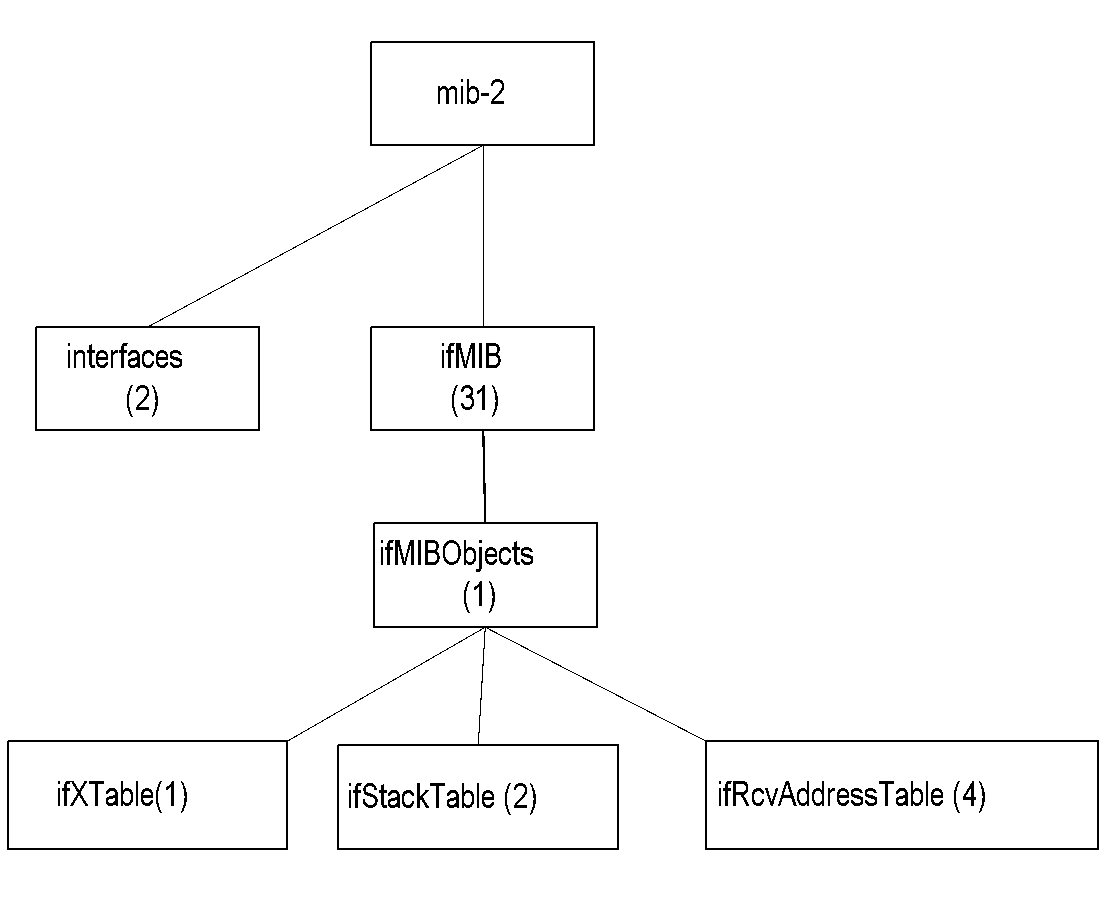 Notes
Interfaces MIB limited by maximum number of physical ports
 A physical port may have several conceptual ports  e.g., channels in cable access network
 ifMIB {mib-2 31} created to extend interfaces MIB
 ifMIB speicifies extension in generic manner
 Specific technology related MIBs supplement details on the   conceptual ports
 ifIndex in interfaces MIB can exceed the maximum number of   physical ports
 ifStack definition accommodates interface sublayers
*
Network Management: Principles and Practice
        ©  Mani Subramanian 2010
Chapter 4   SNMPv1 Network Management: Organization and Information Models
Interface Sublayers
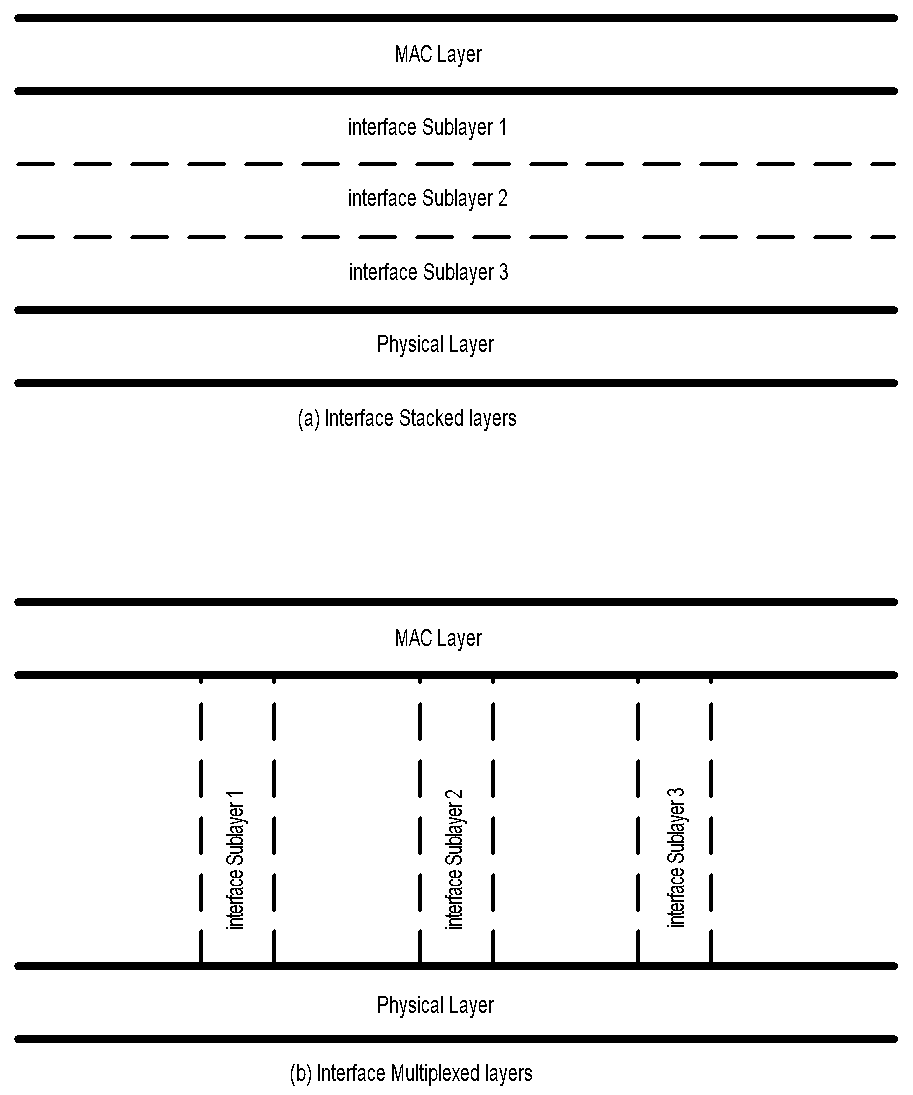 Figure 4.29  Interface Sublayers
*
Network Management: Principles and Practice
        ©  Mani Subramanian 2010
Chapter 4   SNMPv1 Network Management: Organization and Information Models
ifEntry
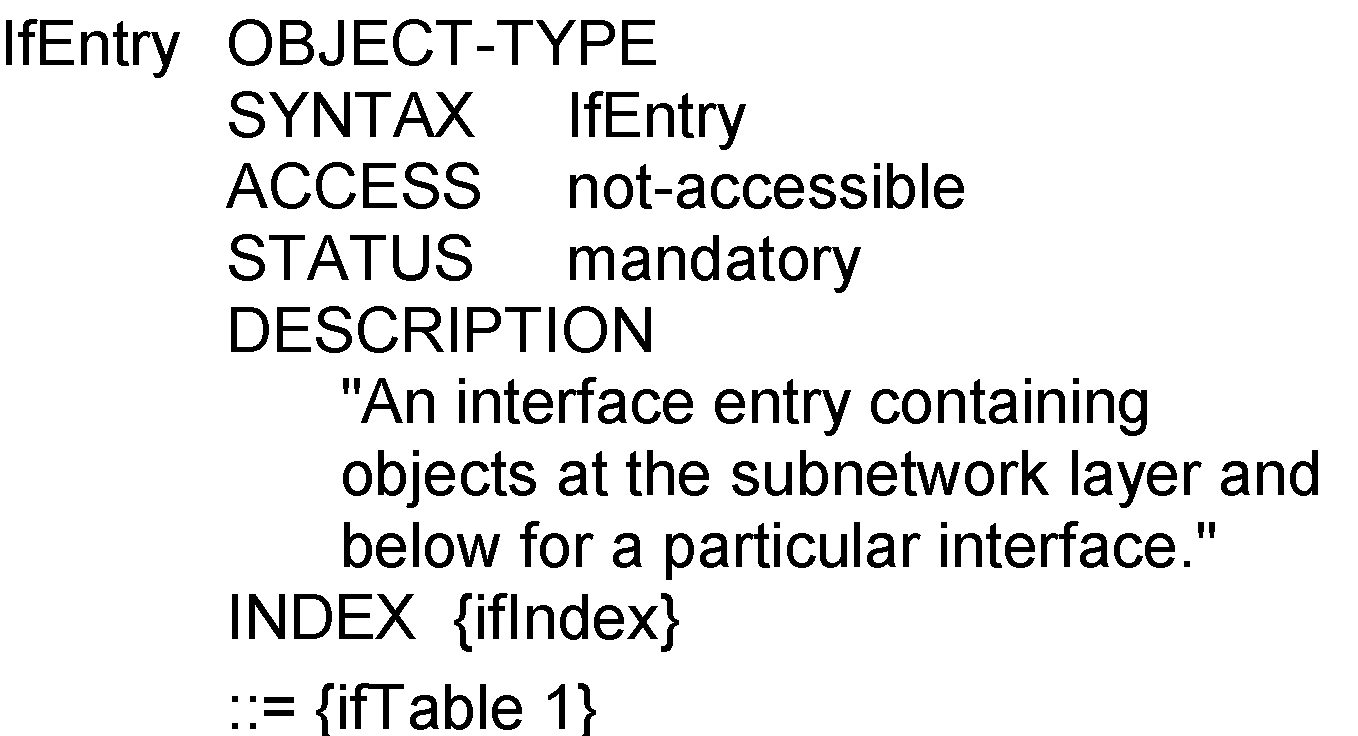 Notes
ifEntry specifies the objects in a row in the ifTable.
 Each interface is defined as a row in the table.
*
Network Management: Principles and Practice
        ©  Mani Subramanian 2010
Chapter 4   SNMPv1 Network Management: Organization and Information Models
ifType
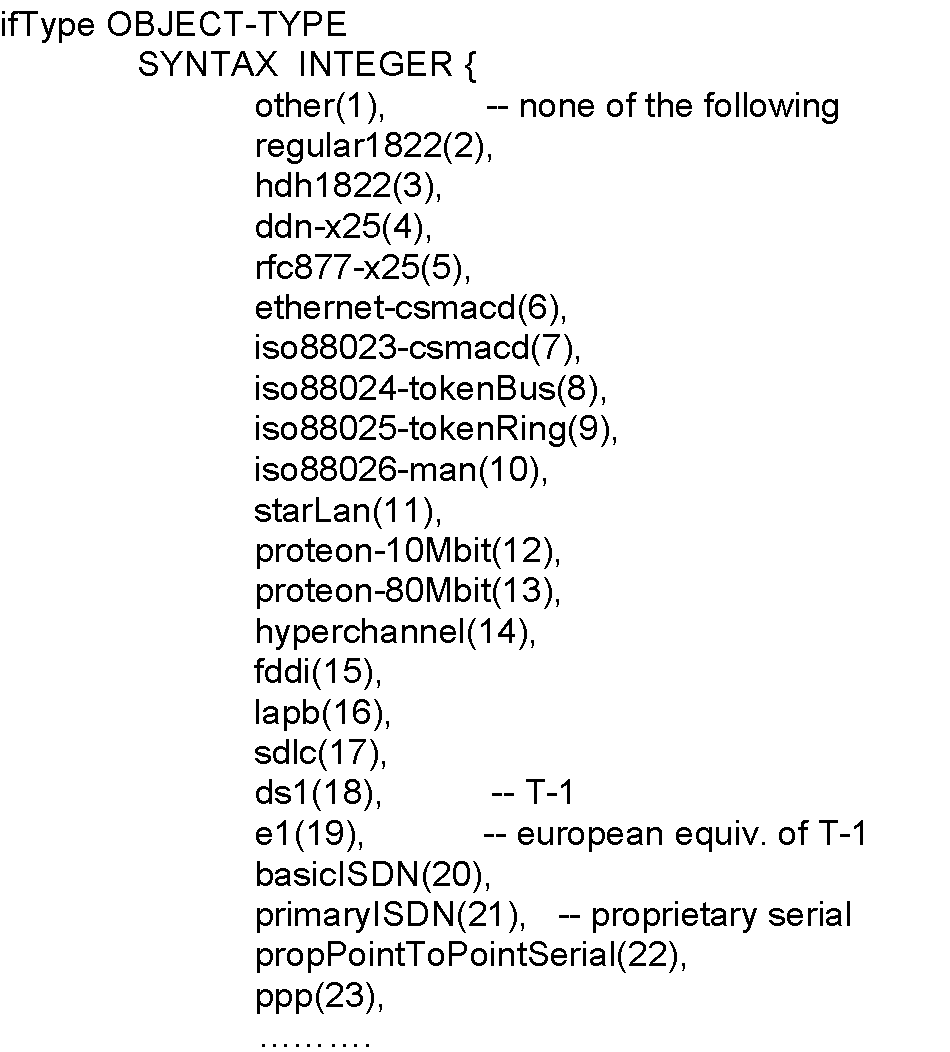 Notes
Type of interface below the network layer defined   as enumerated integer.
*
Network Management: Principles and Practice
        ©  Mani Subramanian 2010
Chapter 4   SNMPv1 Network Management: Organization and Information Models
IP Group
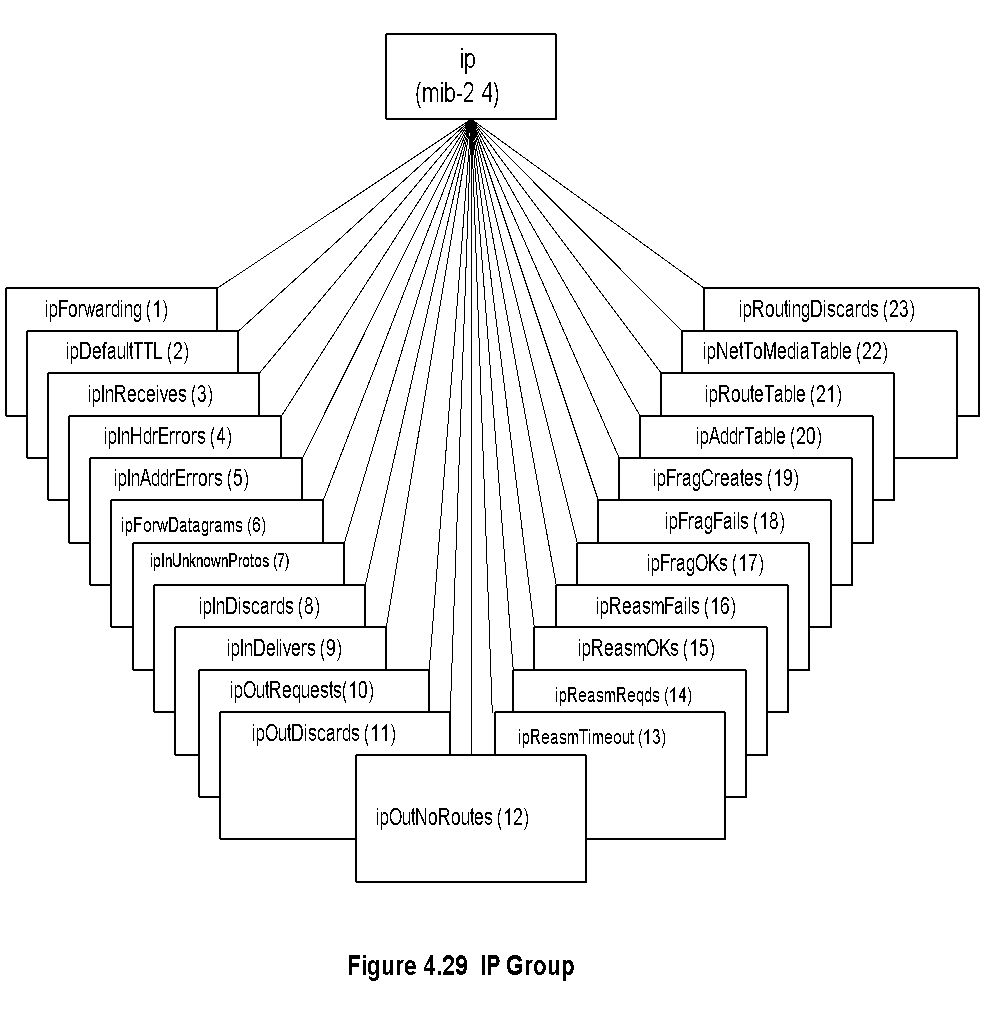 Notes
ipForwarding: Gateway(1) and Router(2)
 IP Address Table contains table of IP addresses
 IP Route Table contains an entry for each route
 IP Network-to-Media Table is address translation table  mapping IP addresses to physical addresses
*
Network Management: Principles and Practice
        ©  Mani Subramanian 2010
Chapter 4   SNMPv1 Network Management: Organization and Information Models
IP Address Table
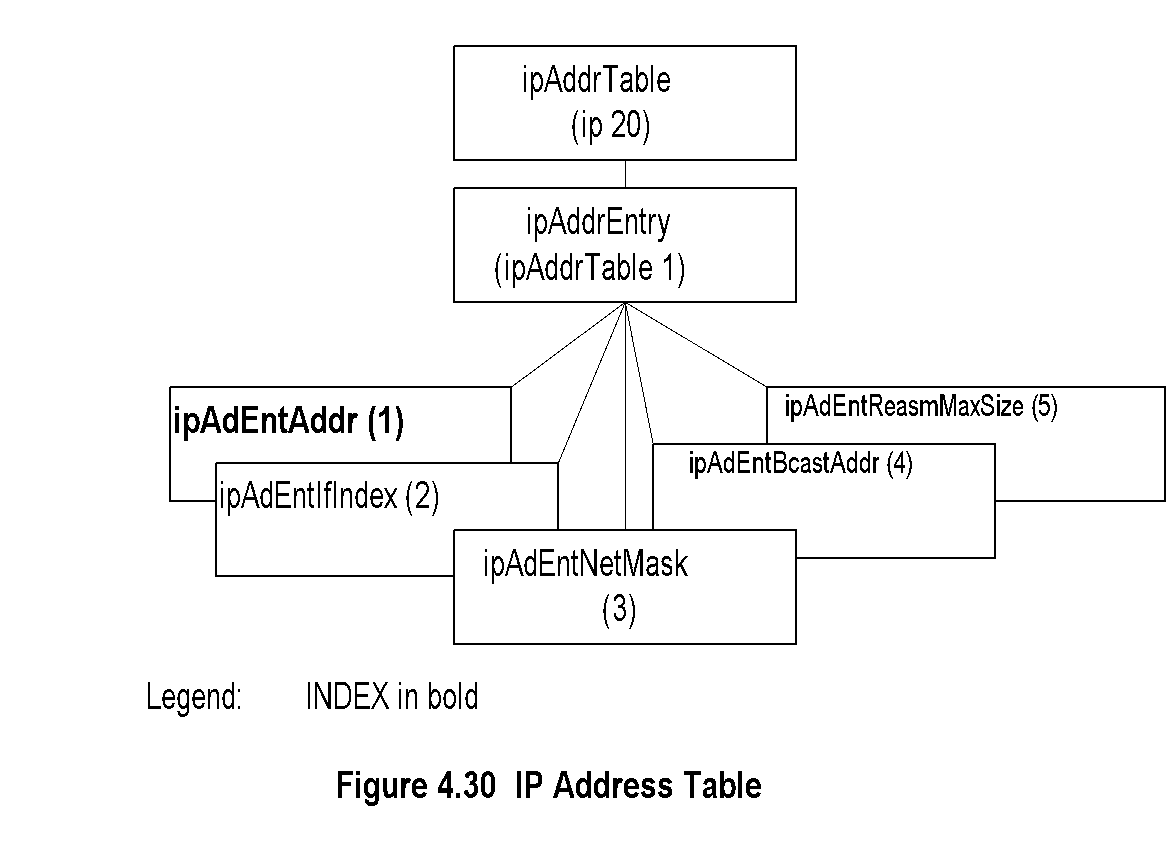 Notes
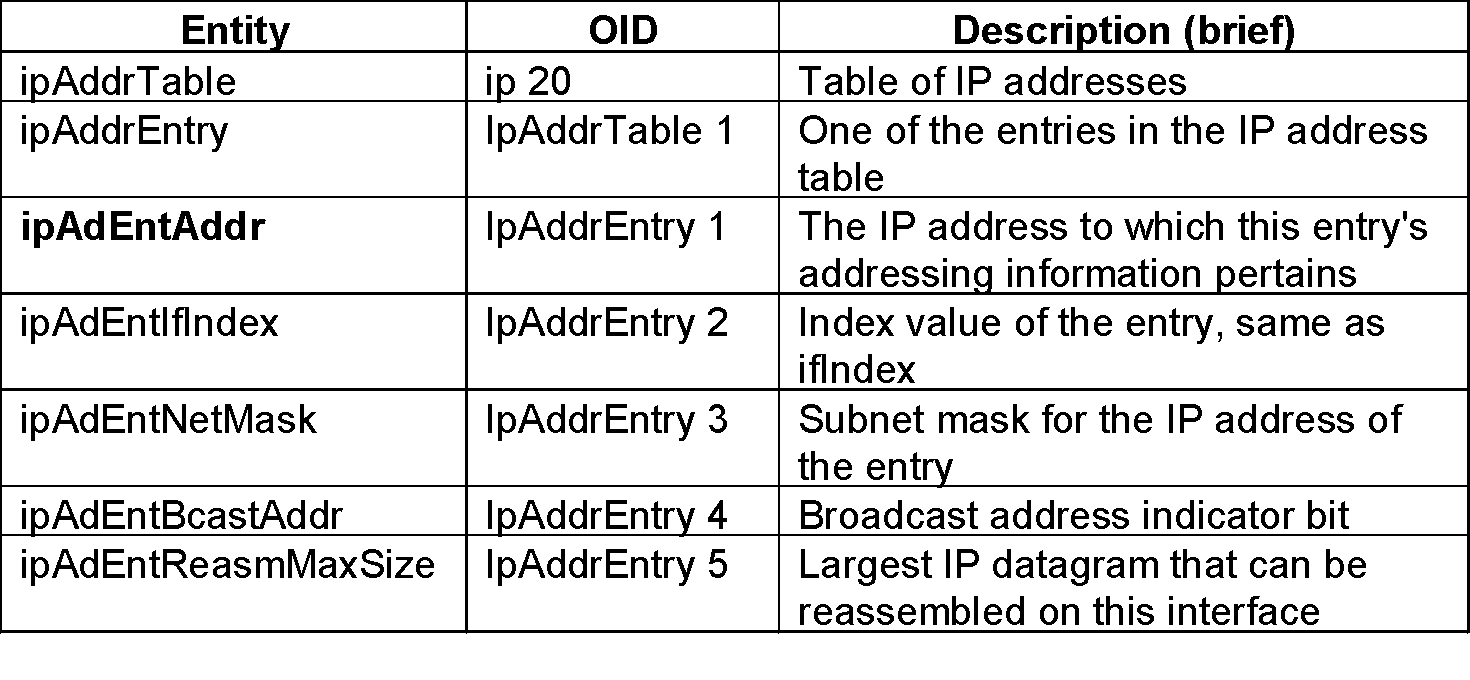 *
Network Management: Principles and Practice
        ©  Mani Subramanian 2010
Chapter 4   SNMPv1 Network Management: Organization and Information Models
IP Routing Table
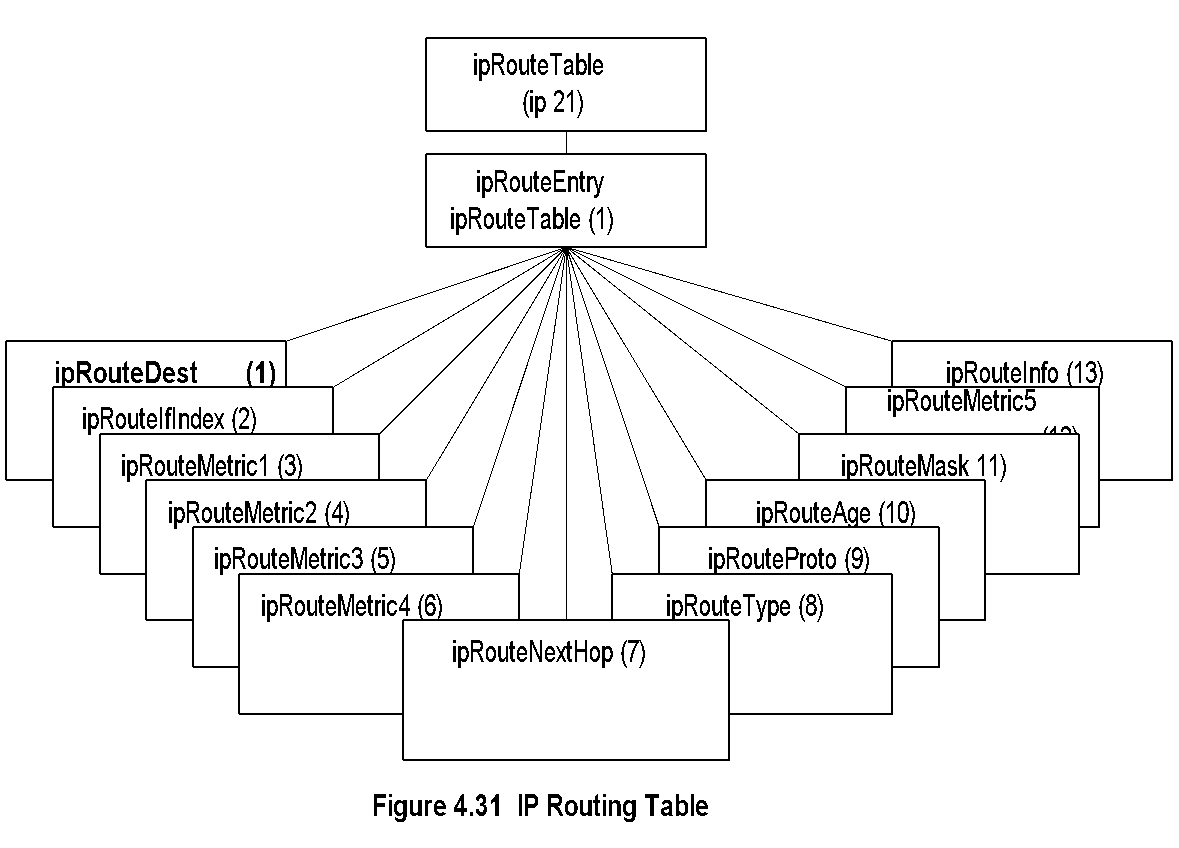 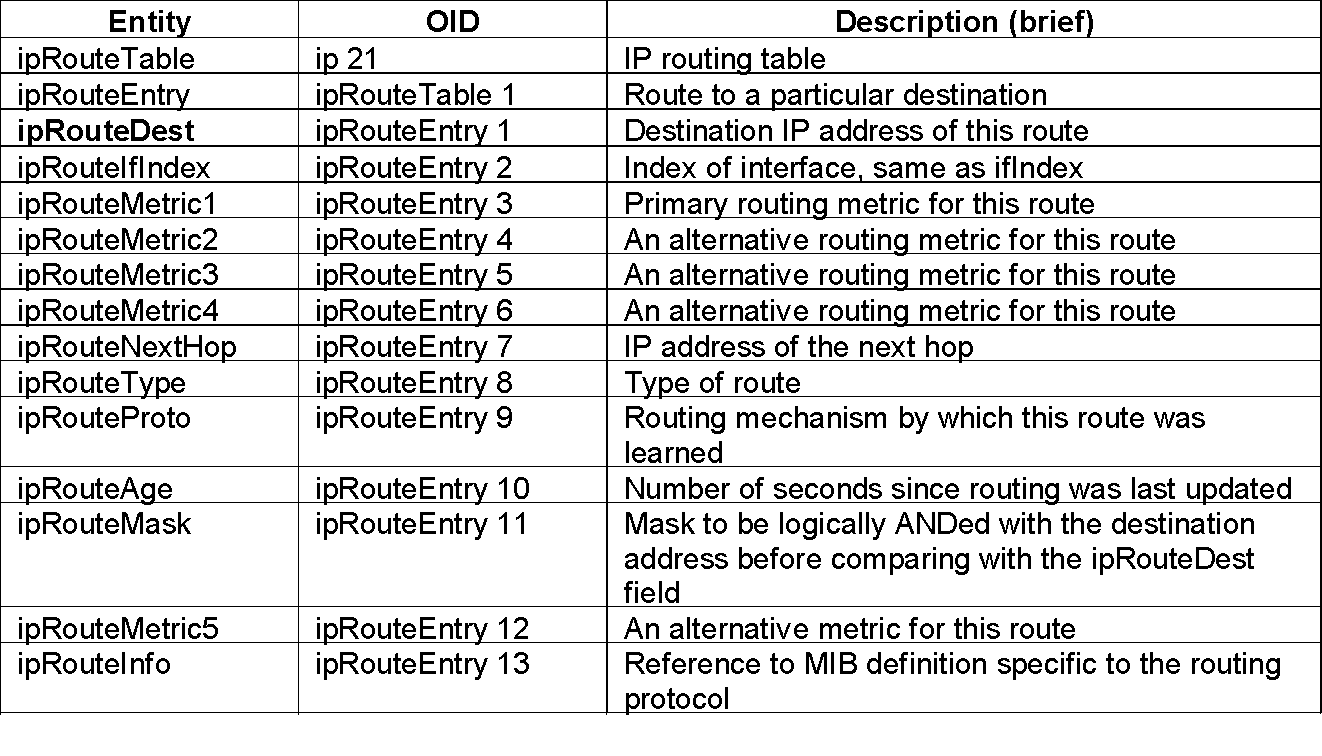 *
Network Management: Principles and Practice
        ©  Mani Subramanian 2010
Chapter 4   SNMPv1 Network Management: Organization and Information Models
IP Address Translation Table
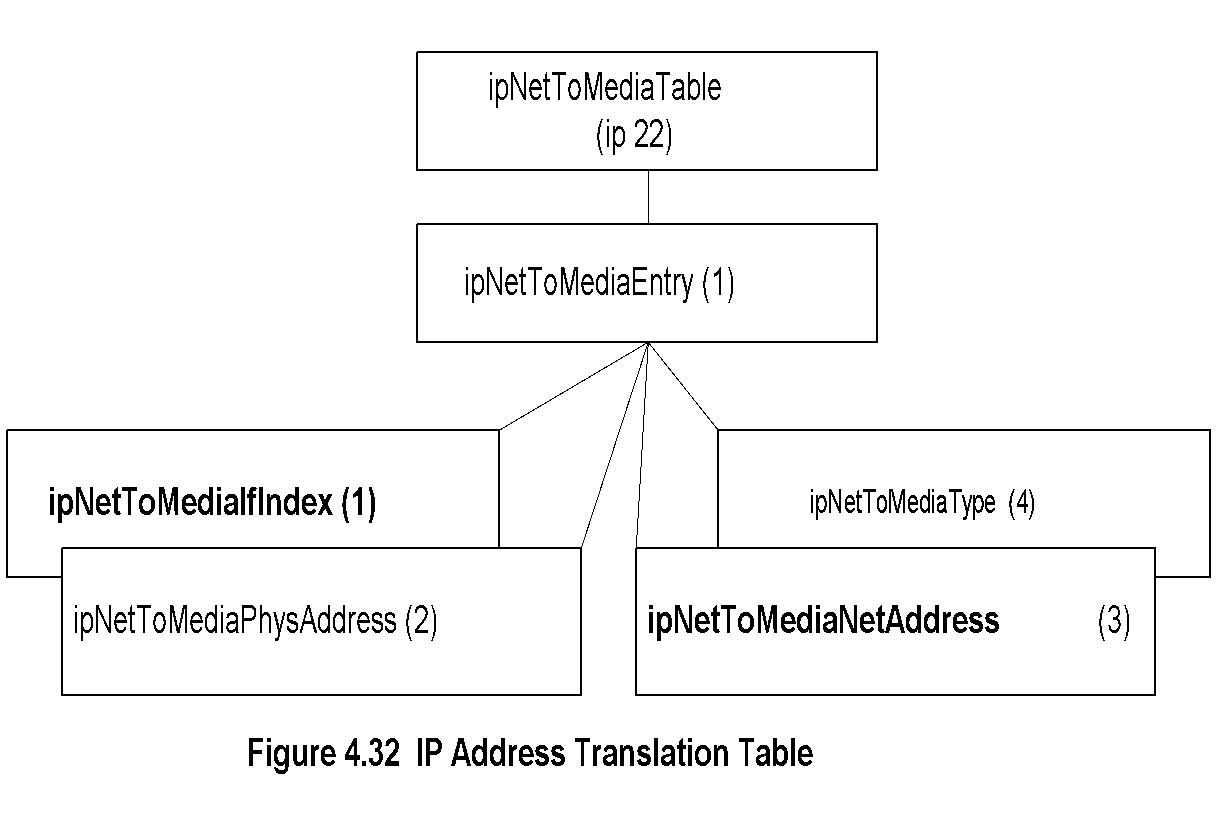 Notes
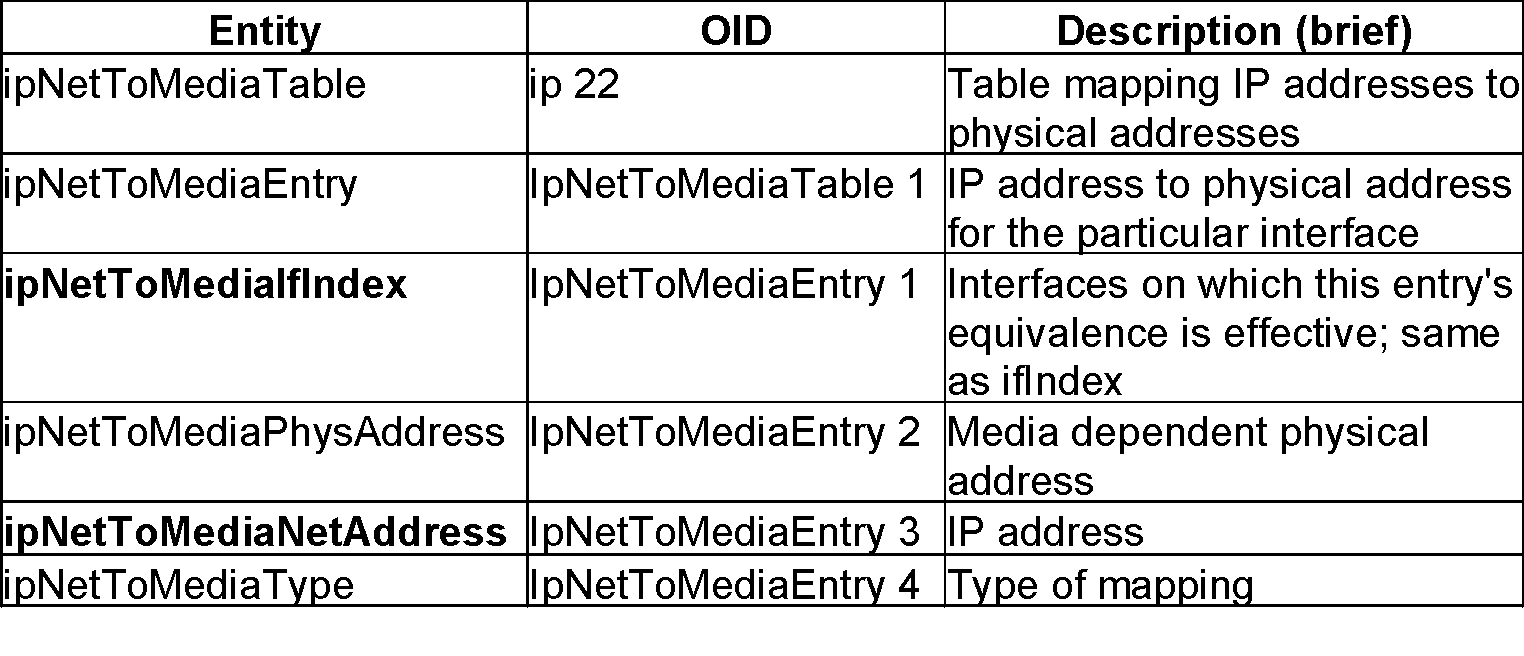 *
Network Management: Principles and Practice
        ©  Mani Subramanian 2010
Chapter 4   SNMPv1 Network Management: Organization and Information Models
ICMP Group
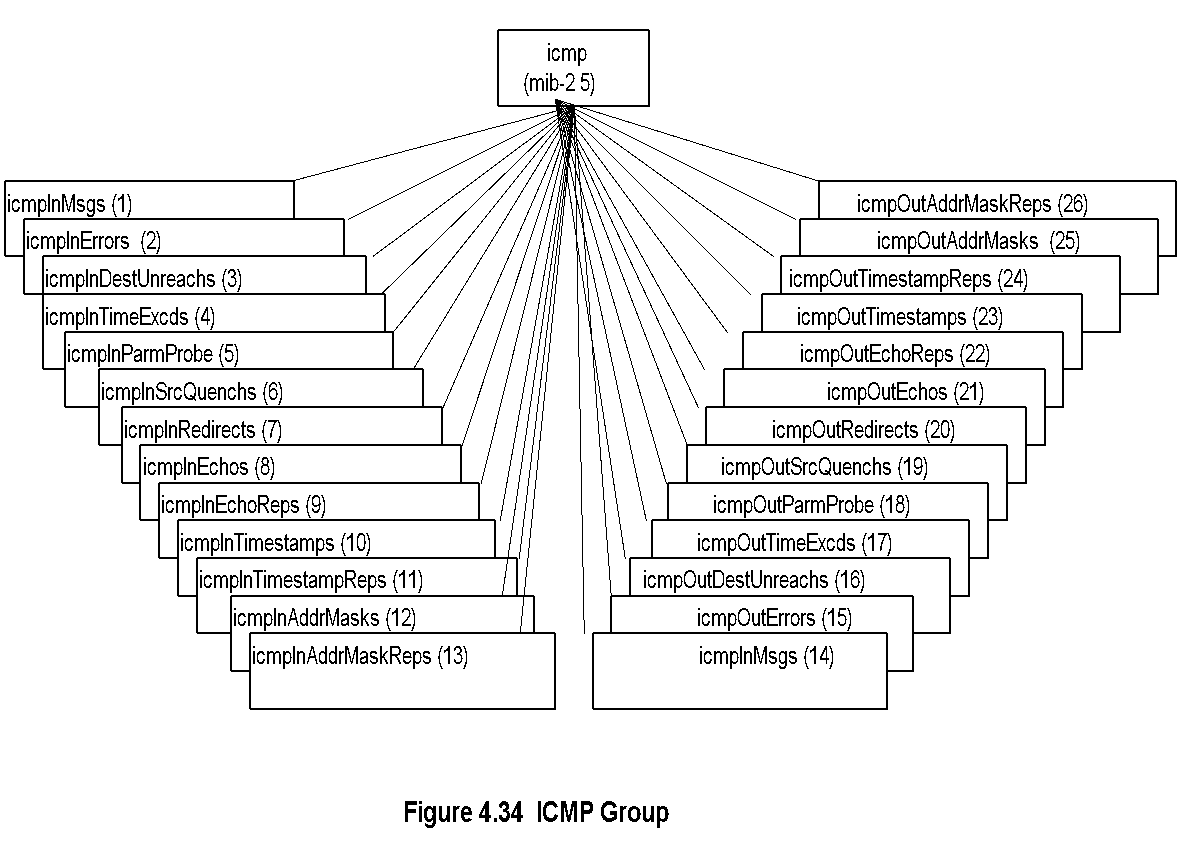 Notes
Objects associated with ping
 icmpOutEchos       # ICMP echo messages sent
 icmpInEchoReps   # ICMP echo reply messages			received
 Objects associated with traceroute/tracert
 icmpInTimeExcs   # ICMP time exceeded 				messages received
*
Network Management: Principles and Practice
        ©  Mani Subramanian 2010
Chapter 4   SNMPv1 Network Management: Organization and Information Models
TCP Group
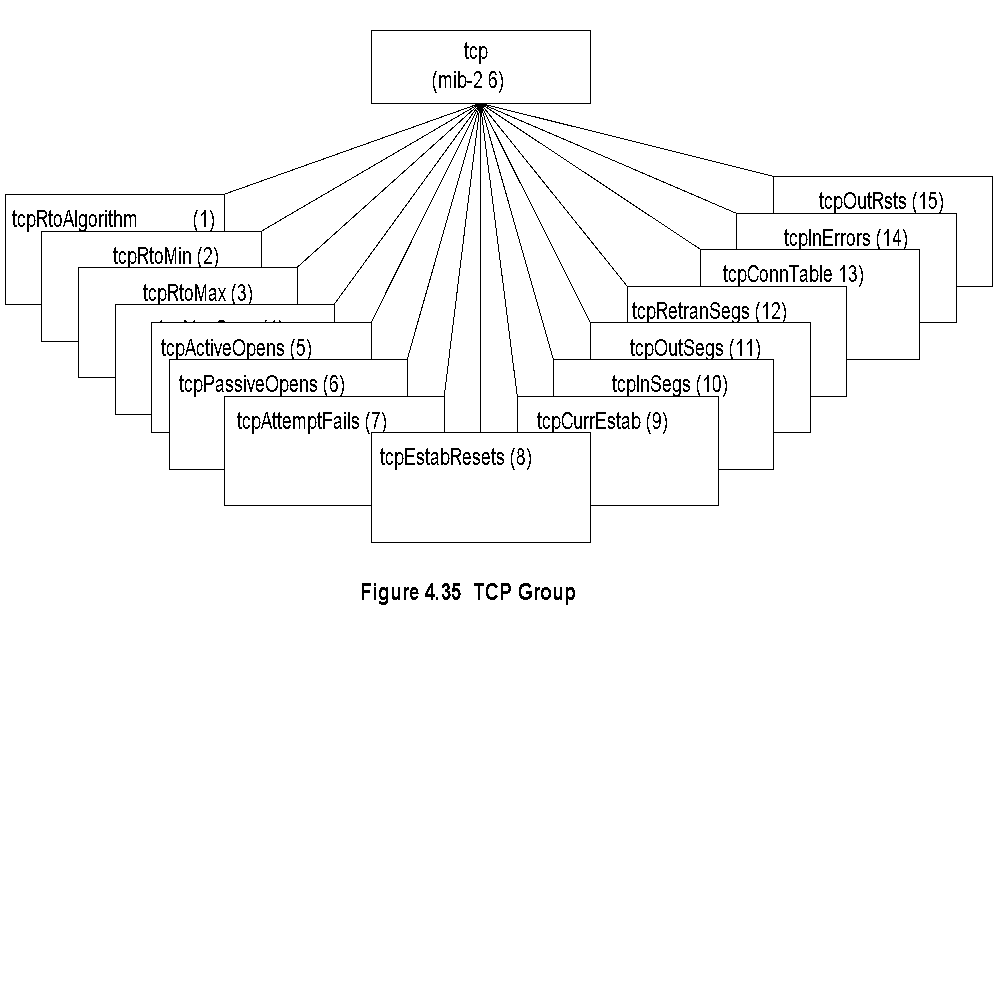 Notes
Connection-oriented transport protocol group
 Has one table
*
Network Management: Principles and Practice
        ©  Mani Subramanian 2010
Chapter 4   SNMPv1 Network Management: Organization and Information Models
TCP Connection Table
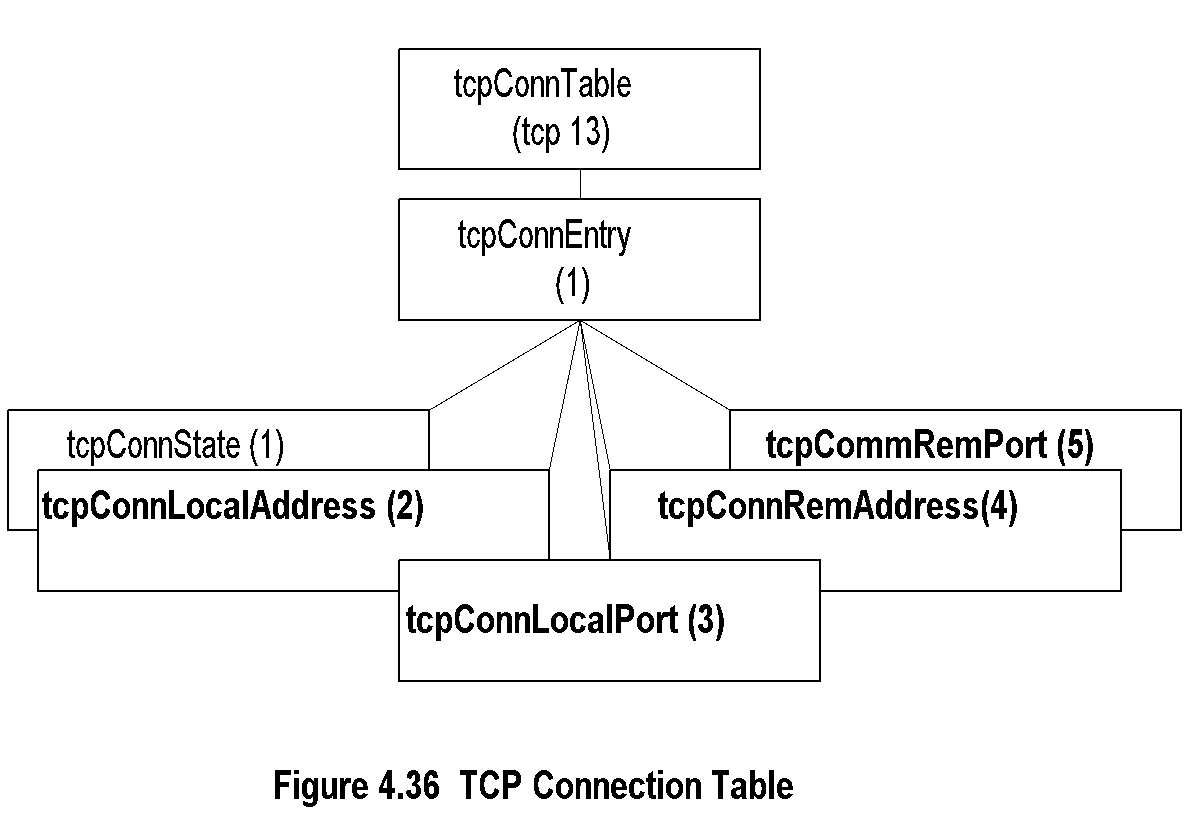 Notes
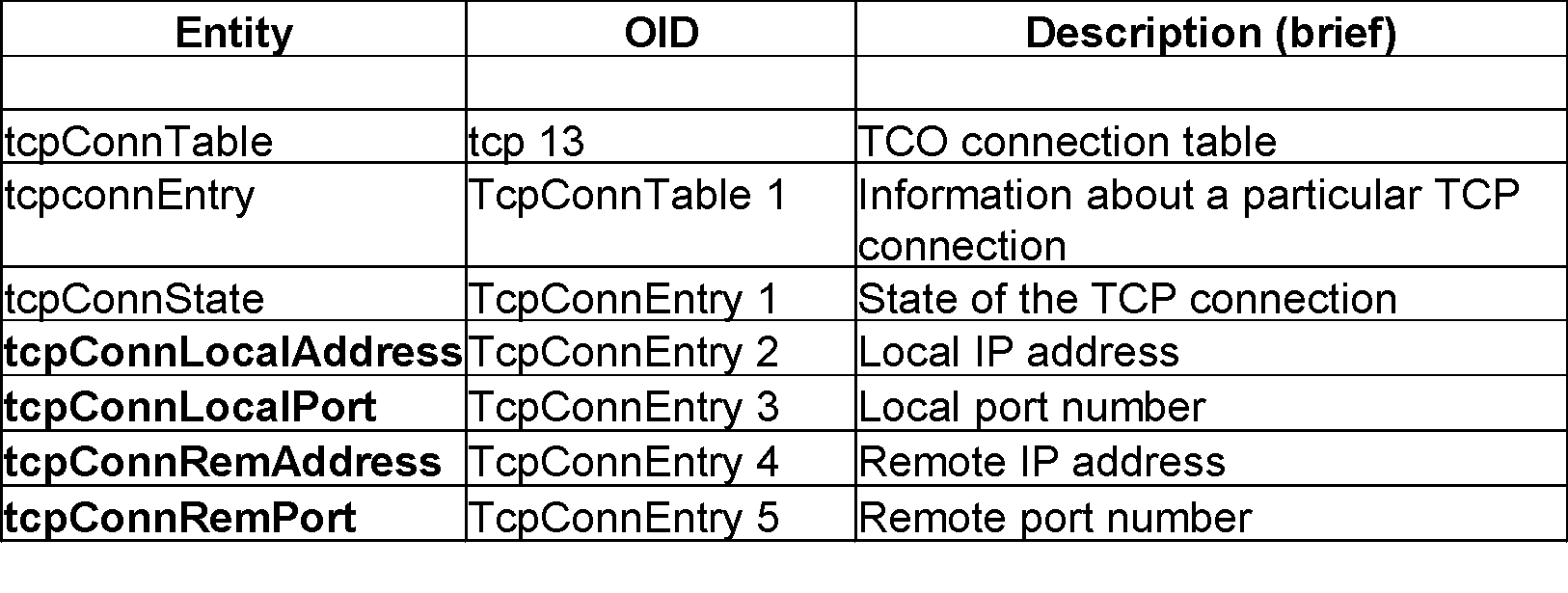 *
Network Management: Principles and Practice
        ©  Mani Subramanian 2010
Chapter 4   SNMPv1 Network Management: Organization and Information Models
UDP Group
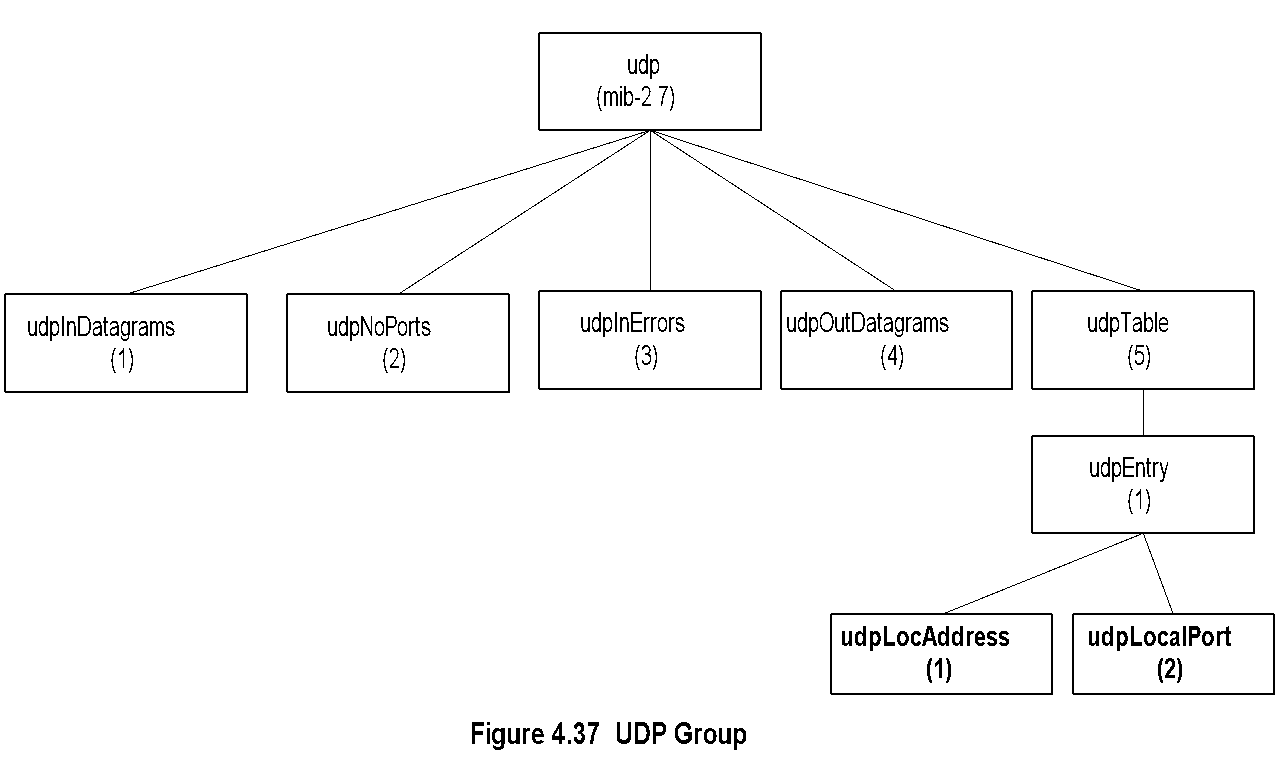 Notes
Connectionless transport protocol group
 Has one table, UDP table
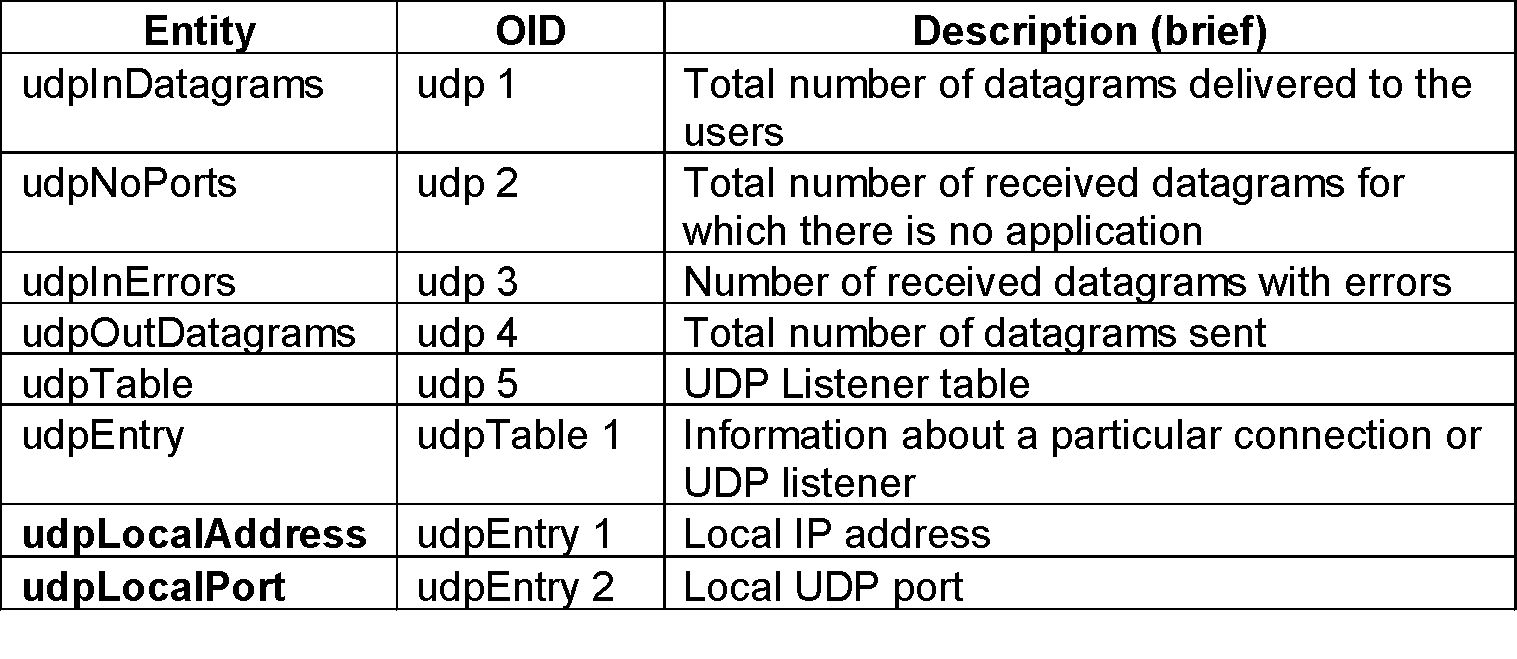 *
Network Management: Principles and Practice
        ©  Mani Subramanian 2010